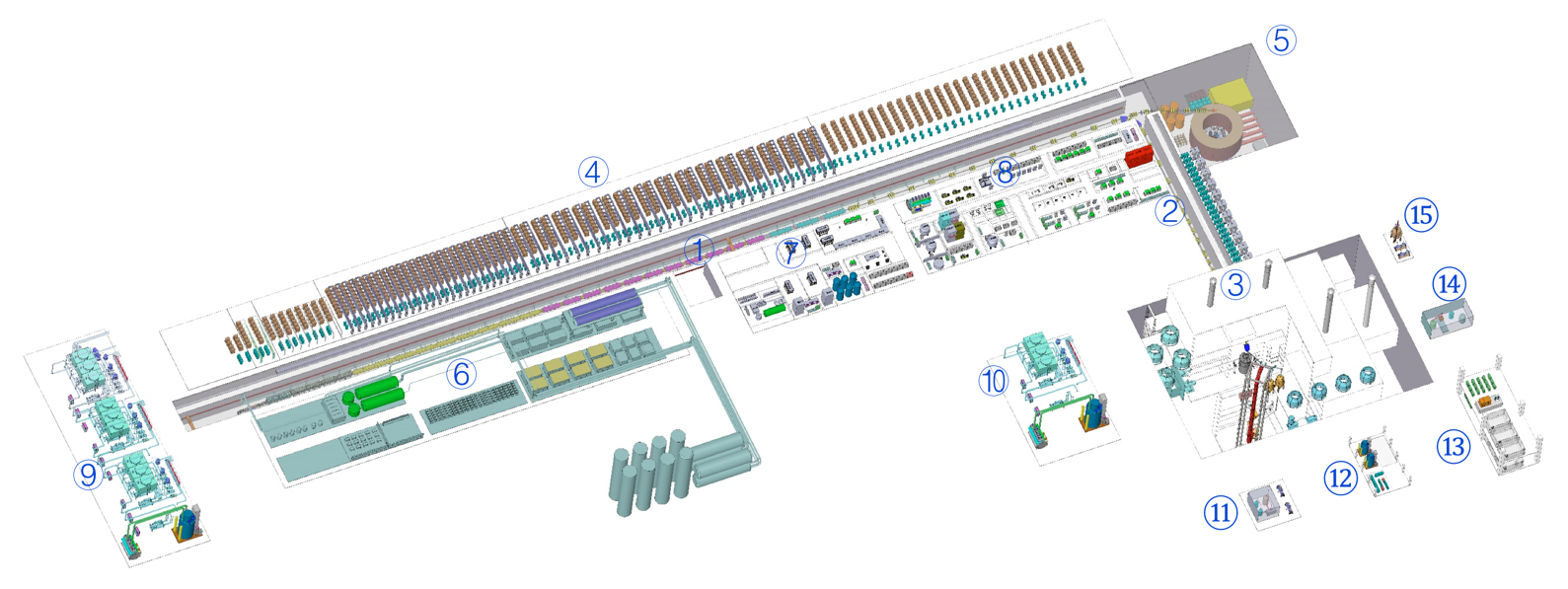 Status of CiADS
Yuan He
On behalf of China ADS Groups
Institute of Modern Physics, CAS
Supported by
 “Strategic Priority Research Program” of the Chinese Academy of Sciences, Future Advance Fission Energy-ADS
Mega scientific project: China Initiative Accelerator Driven System
Outlines
Background of Accelerator Driven System
Design Status of CiADS
Progress of Prototypes
Accelerator, Target and Reactor
Material SIMP
New Approach of Fuel Recycle
Sammary
Strategy and Status of NP in China
Current status of China (including Taiwan, China) nuclear power (by the end of 2018)
46 nuclear power reactors in operation, 42.858 GWe (3th , total 452 and 399.354 TWe in the world)
Produced electricity: 286.5 TW.h, 4.22%
11 reactors under construction, 10.982 GWe, (1st , total 54 in the world)
 The development plan of NP in China (2014-2020)
By 2020, the installed nuclear capacity will be 58 GWe, and 30 GWe are under construction
Nuclear energy is an inevitable strategic option to meet China energy demand in the future 
China is the largest energy consumer and Greenhouse Gas source. 
She has claimed that the CO2 emissions will reach the peak before 2030 on Paris Climate Agreement.
Data from IAEA/PRIS, update on 2019-05-18
[Speaker Notes: almost same scale of the total capacity in the world todays!]
One of Solution of Sustainable Development
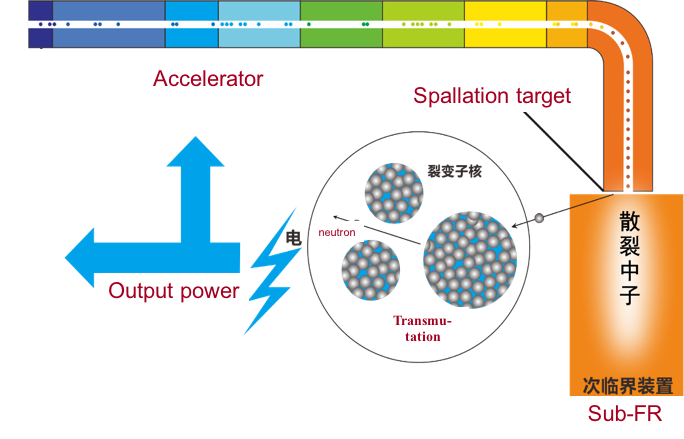 Nuclear waste is not only the issue of sustainable, but also the long-term supply.
“The ADS has the advantage that it can burn pure minor actinides while avoiding a deterioration of the core safety characteristics.” 
     ⎯  ADS and FR in Advanced Nuclear Fuel Cycles – A Comparative Study,  NEA/OECD, 2002
Sustainable Perspective of NP
ADANES Concept
**Fuel ~10000 y; Waste Radiotoxicity<500 y
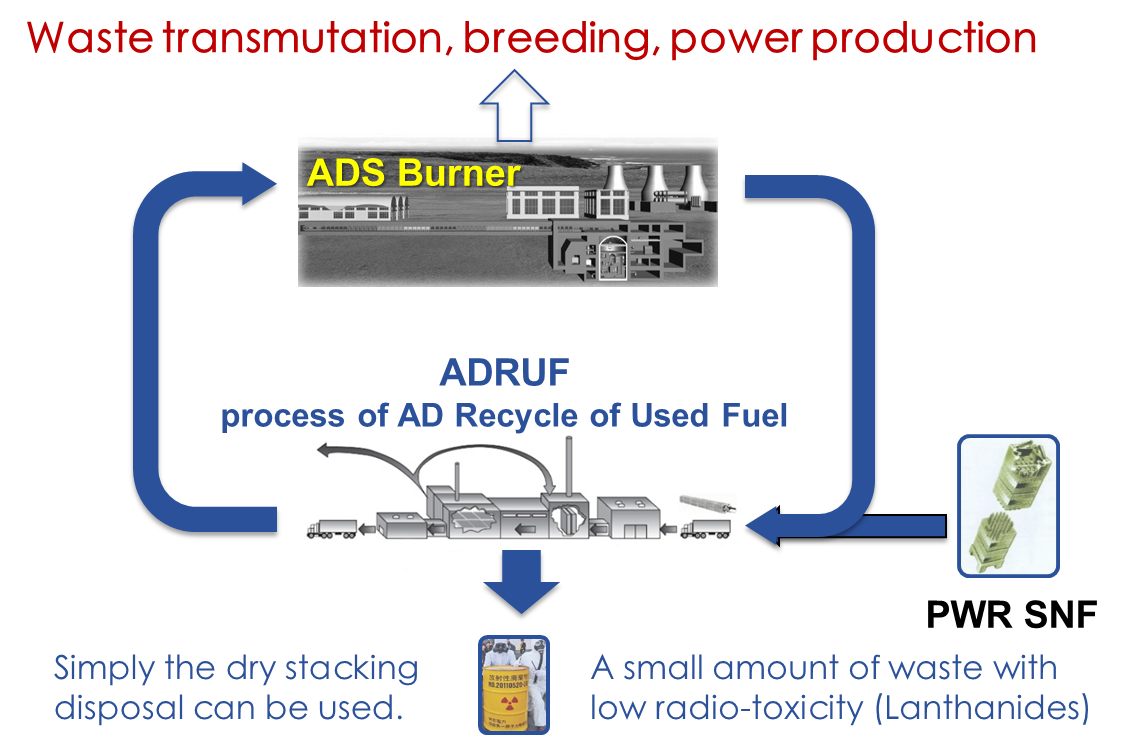 High Resource Utilization  Breeding
**Fuel < 100 y (Supply 1000GWe); 
Waste Radiotoxicity>100000 y
Other than P&T, high radioactive elements, like Minor Actinide, will not be Partitioned but burned in ADS Buner.
Radiotoxicity Reduction  Transmutation
ADS/ADANES Roadmap in China
Inject I
Inject II
Phase IV
￥1.78 B
Phase I
2011--2016
Phase II
2018--2024
Phase III
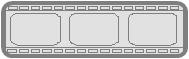 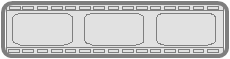 10 MeV
>500 MWt
10 MWt
≥1 GWt
~203x
~1.0 GeV
&>15mA
2024
~500 MeV
&5~10mA
2014
~2.5 MeV
&10mA
2016
~25 MeV
&~10mA
<2030
~1.0 GeV
&<15mA
Key Tech. R&D : Acc., Target, Blanket… Prototypes
Initial Facility
Demo. Facility
Indust. Facility
“strategic Priority Research Program” of the Chinese Academy of Sciences
CiADS
Outlines
Background of Accelerator Driven System
Design Status of CiADS
Progress of Prototypes
Accelerator, Target and Reactor
Material SIMP
New Approach of Fuel Recycle
Sammary
CiADS Project (2018-2025)
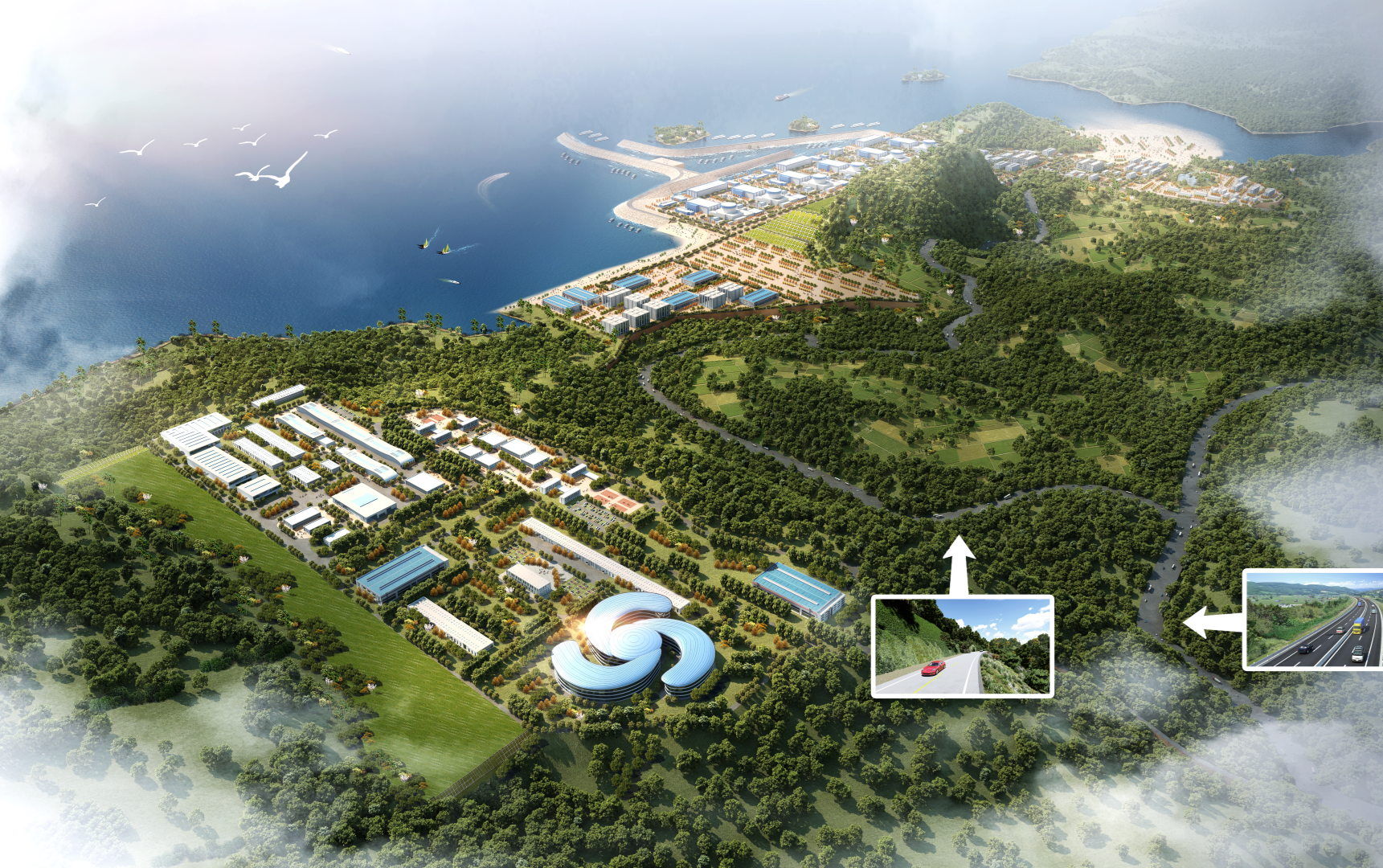 Approved in Dec. 2015
Leading institute: IMP
Budget: ~4 B CNY (Gov. + Corp.)
Location: Huizhou, Guangdong Prov.
Partners: CIAE, CGN, IHEP, etc.
Ground broke in August 2018
CiADS & HIAF
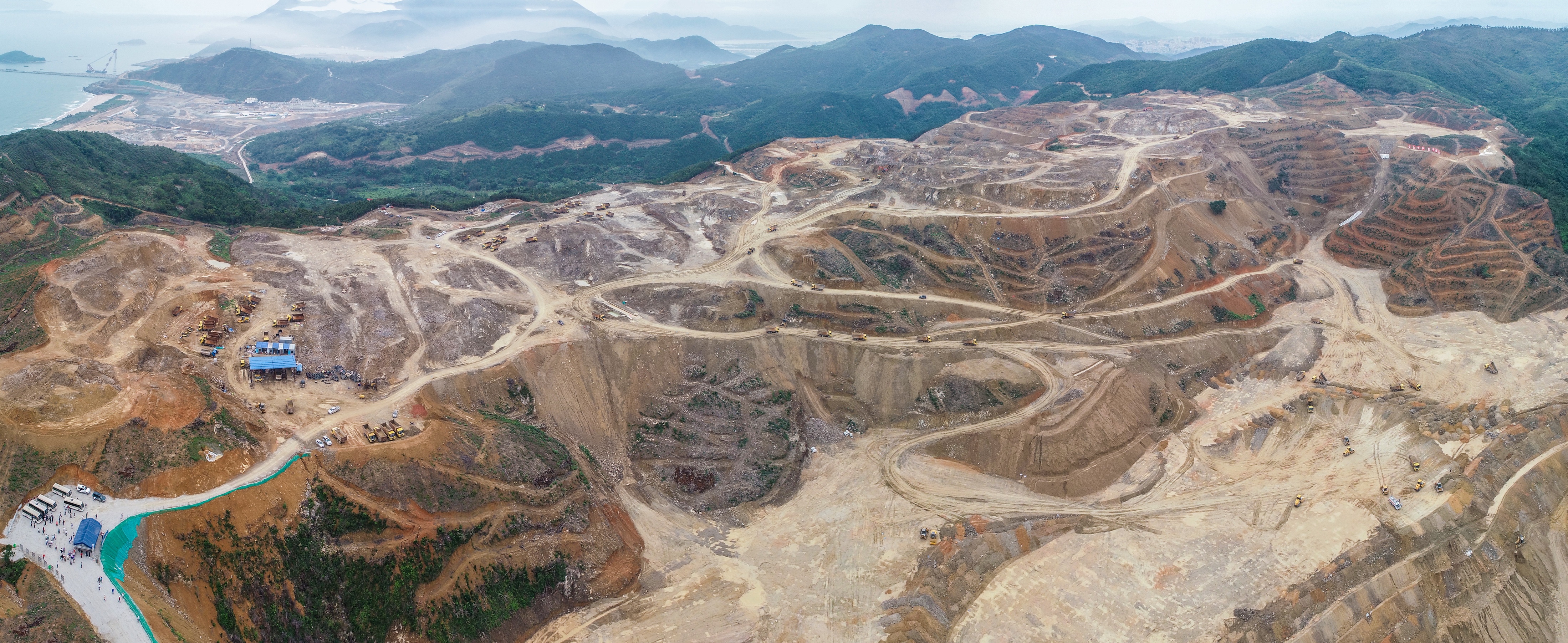 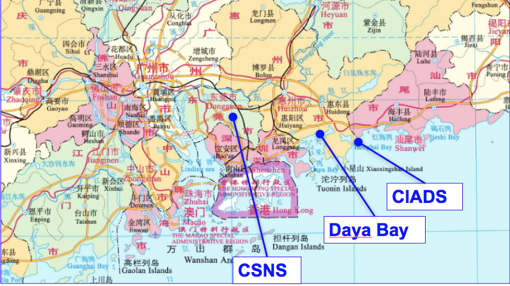 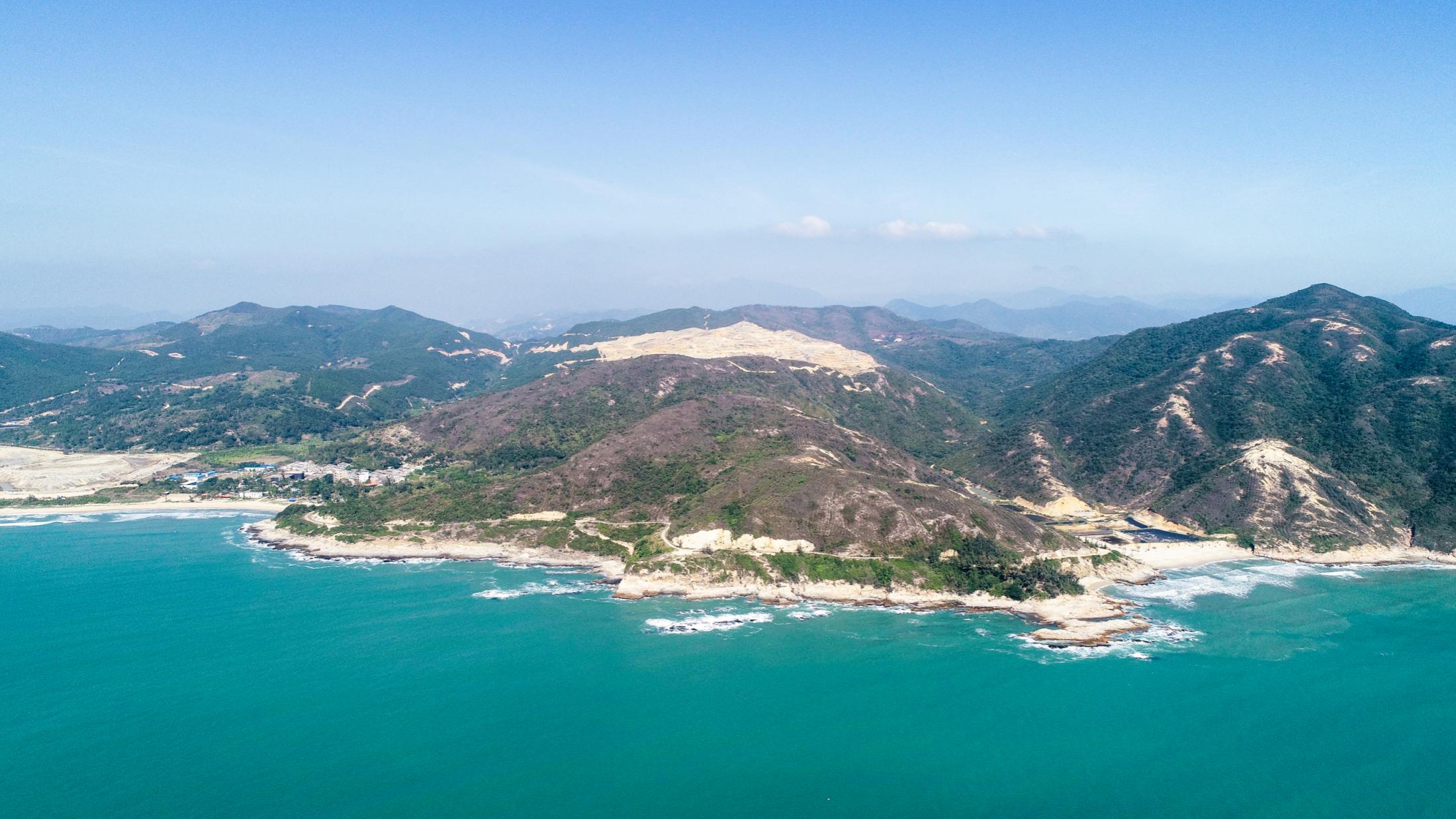 Earthwork will be finished by the end of the year
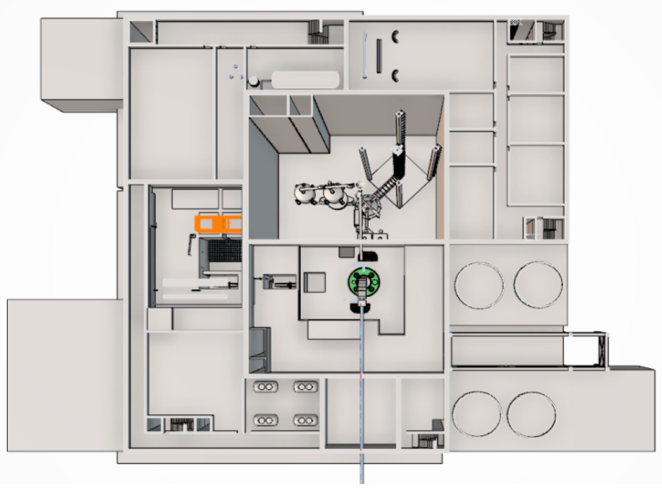 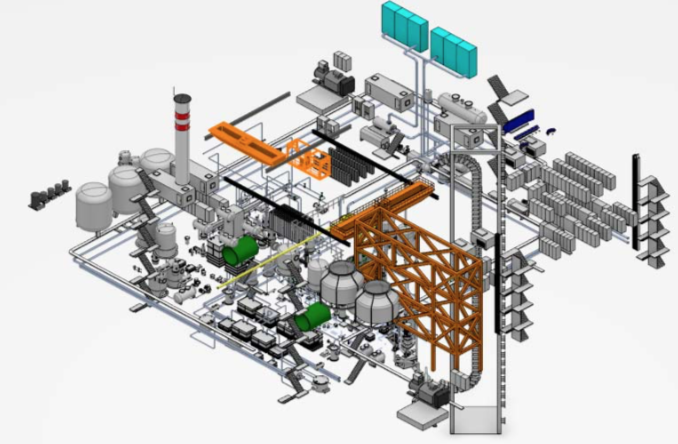 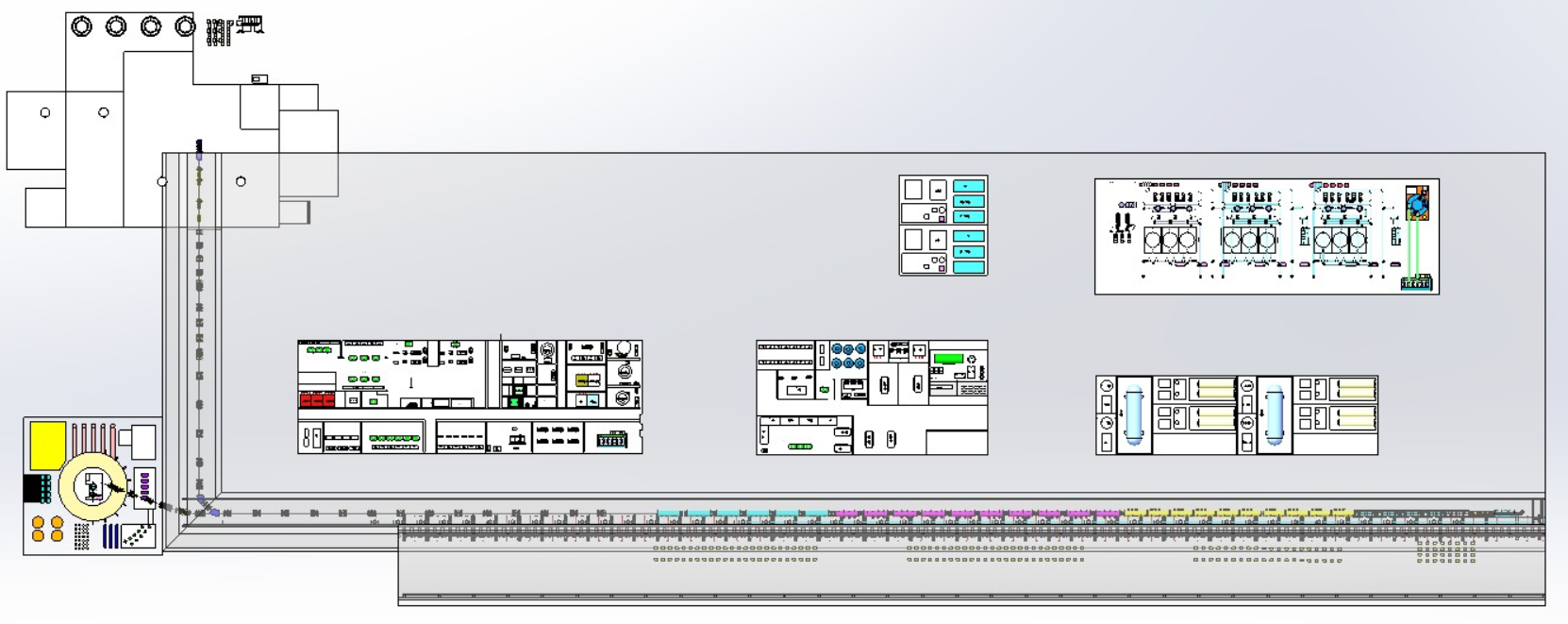 Layout of CiADS
③
⑦
④
Reliability Requirements of ADS
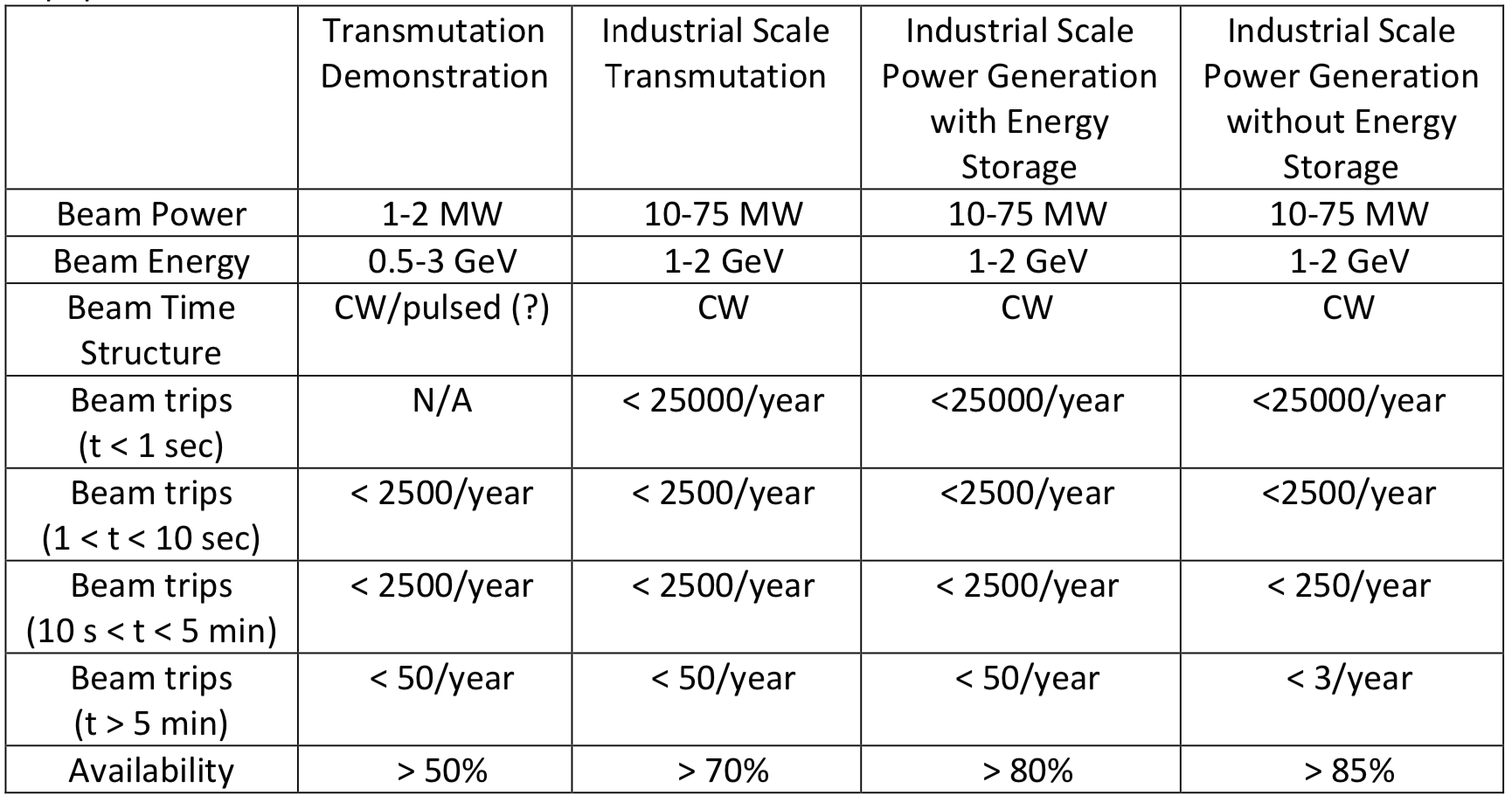 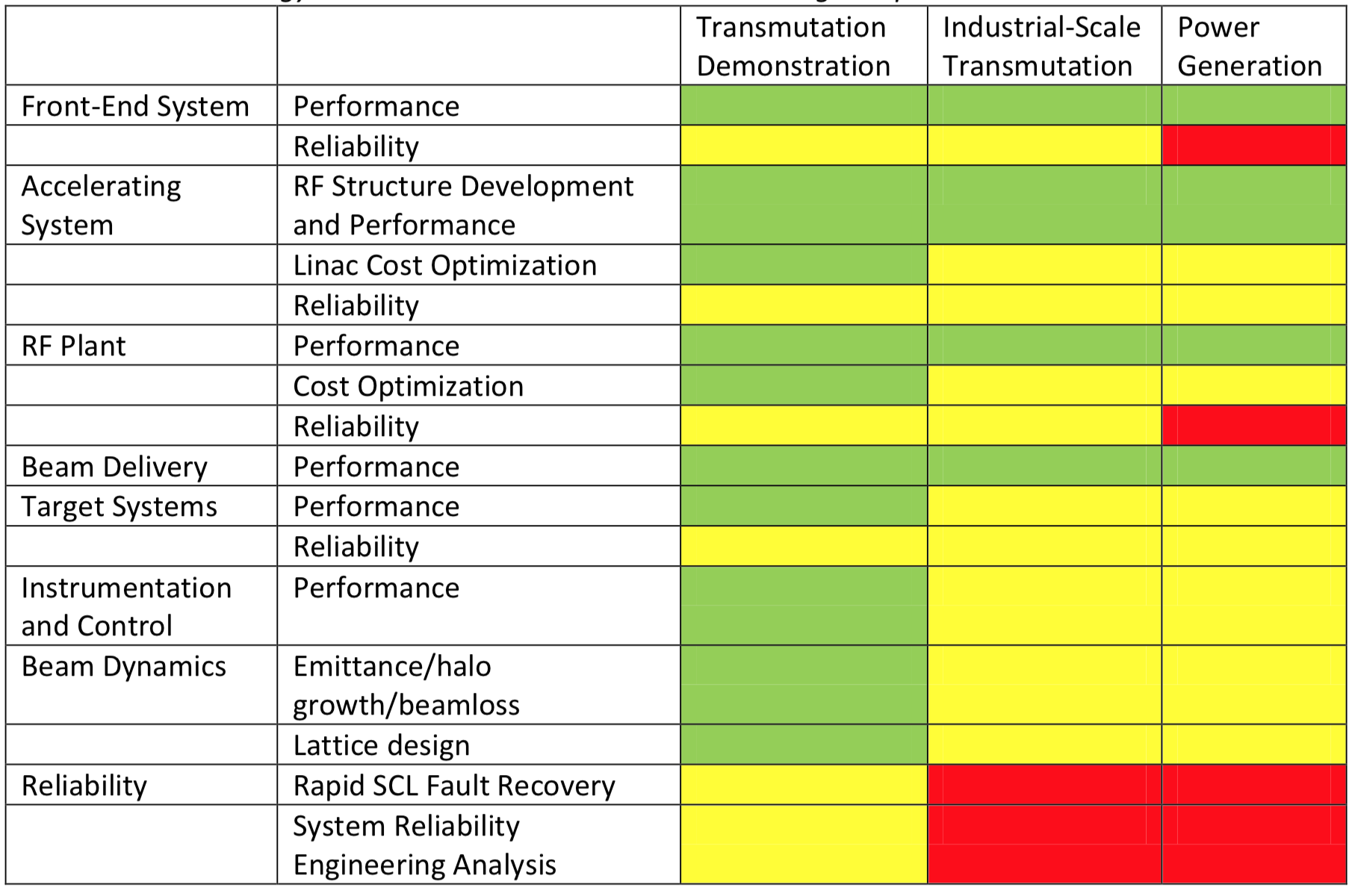 green   “ready”
yellow  “may be ready, but demonstration or further analysis is required”
Red       “more development is required”
MYRRHA:
Beam-trip-duration tolerance is 3 s.
< 3 s, rapid recovery
> 3 s, <10/3months
MTBF 250 hours
CiADS:
Beam-trip-duration tolerance is 10 s.
< 10 s, rapid recovery
10 s ~ 5 min, <2500 /year
> 5 min, < 50 /year
Whitepaper:“Accelerator and Target Technology for Accelerator Driven Transmutation and Energy Production ”2010
© Springer International Publishing Switzerland 2016J.-P. Revol et al. (eds.), Thorium Energy for the World, DOI 10.1007/978-3-319-26542-1_13
Terminals planned of CiADS
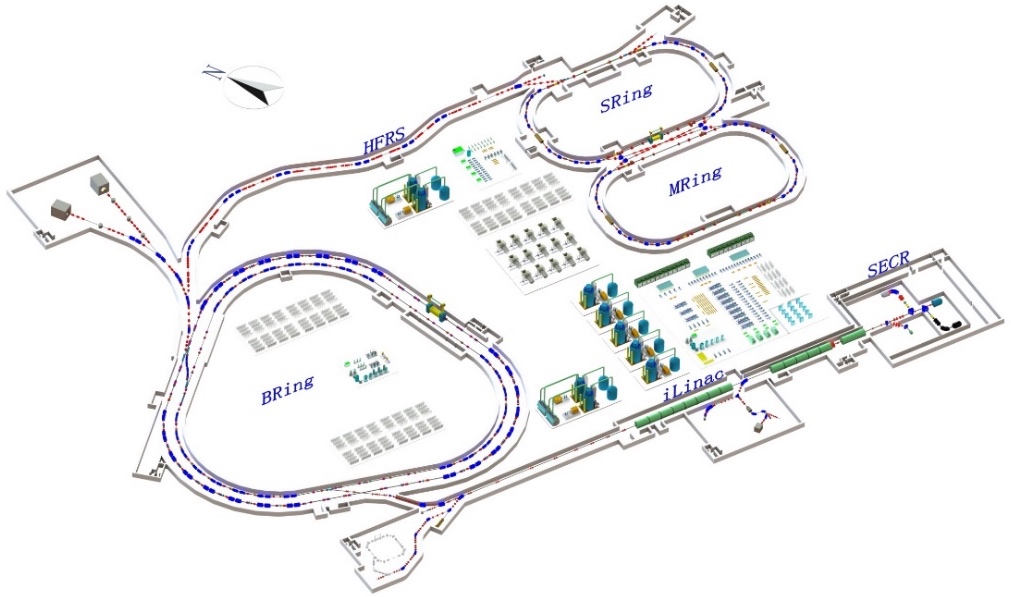 T1: low power dump 50 kW; accelerator study; nuclear physics
T2: liquid metal target 250 kW ~ MW; material irradiation, 
T3: granular target 100 kW ~ MW; target study
T4: 10 MW fast reactor, LBE target, Keff 0.75~0.97; demo of ADS
T5: upgrade ISOL target: iLinac of HIAF is post-acc, to 100 MeV/u
T5:ISOL target
T1：dump, low-power exp. , ……
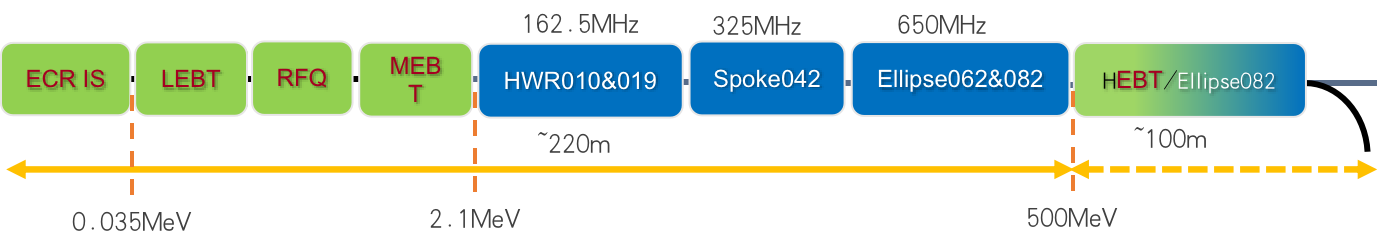 T2：liquid metal target, high-powerneutron source
Energy: 500 MeV (upgrading to 1.5GeV)
design current：10 mA
beam loss：1W/m
modes：pulse&CW（Hus gap for reactor）
energy stability：±1%@100ms
current stability：±2%@100ms
position stability：±1mm
profile stability：±1mm
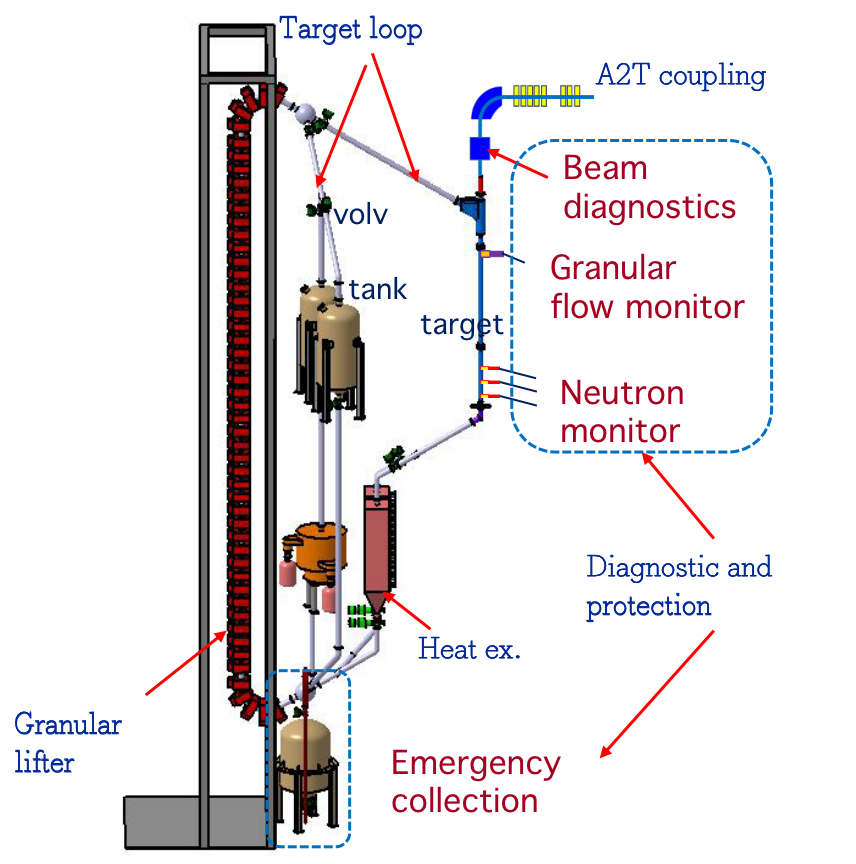 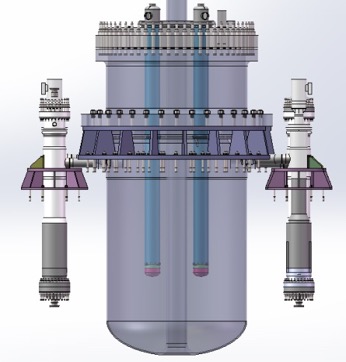 T3：granular target exp. 2.5 MWlicenses
T4：LBE sub-critical reactor
~10 MW
Commissioning Plan of CiADS
Characteristic: The first nuclear experimental facility for ADS principle verification of the world researches on the integration, coupling operation, transmutation and design verification with the accelerator, target and reactor system.
Requirement： Feasibility + Flexibility
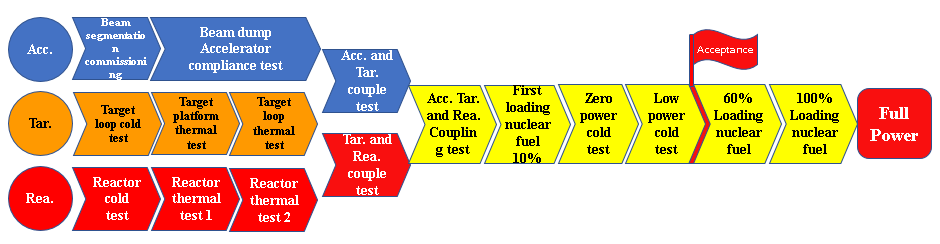 Coupling characteristics study Gradually achieve low power to high power coupling
Operation plan study Reliability and stability operation
Key technology study CiADS system integration
Transmutation and material research：
Metamorphic neutrons and principle experiments of secondary lanthanides ；
Material irradiation, etc. ；
Experimental study on ADS fuel performance and transmutation samples ；
Design and verification:
Future ADS system design software development and verification
Database and verification
Design of SC section
Physics ：phase advance <90; smoothness of focusing strength
Engineering ：minimization and uniformity of  the hardware, such as CM, SC cavities
Operation：the margin of operation VS design value
Baseline:
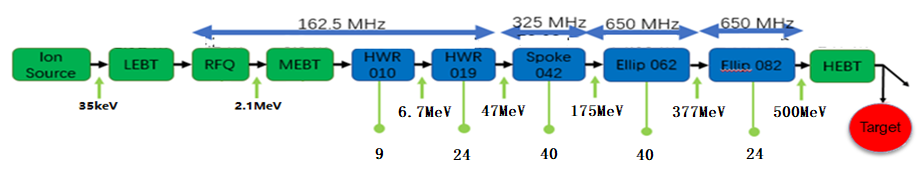 Beam 
dump
Optimization of “smoothness” from 2 to 10 degs !!
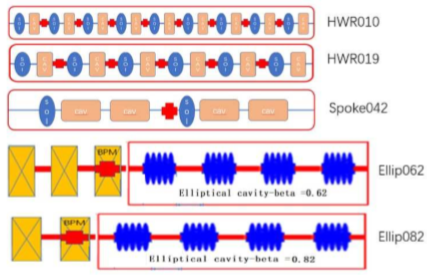 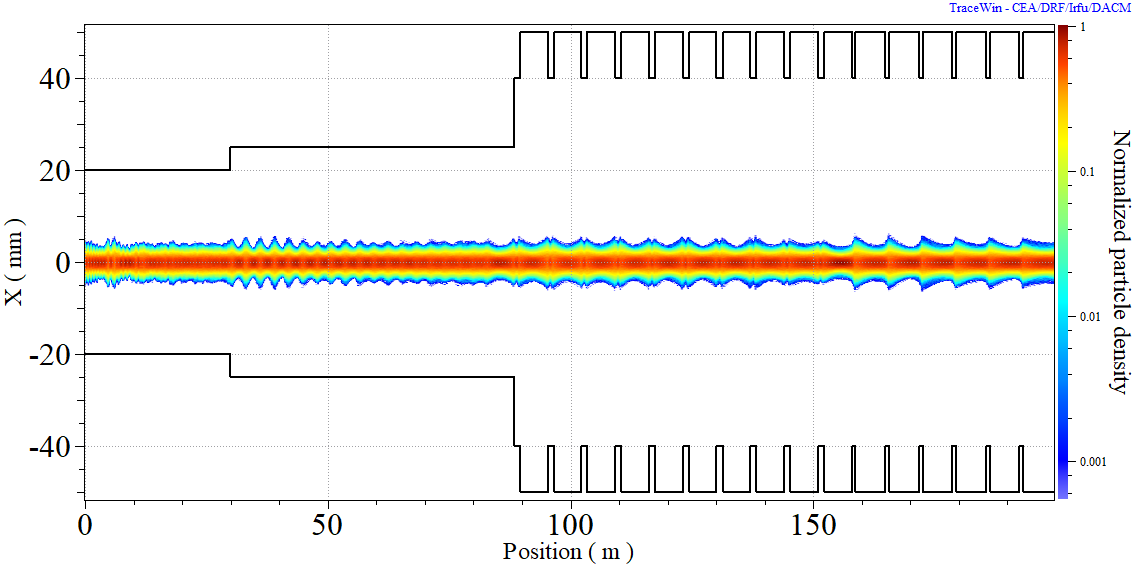 End to end simulation
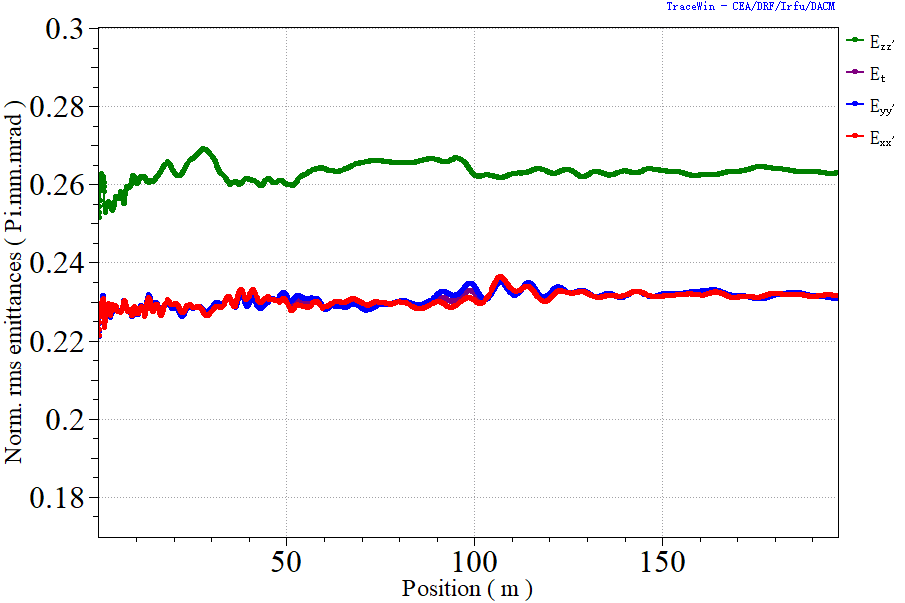 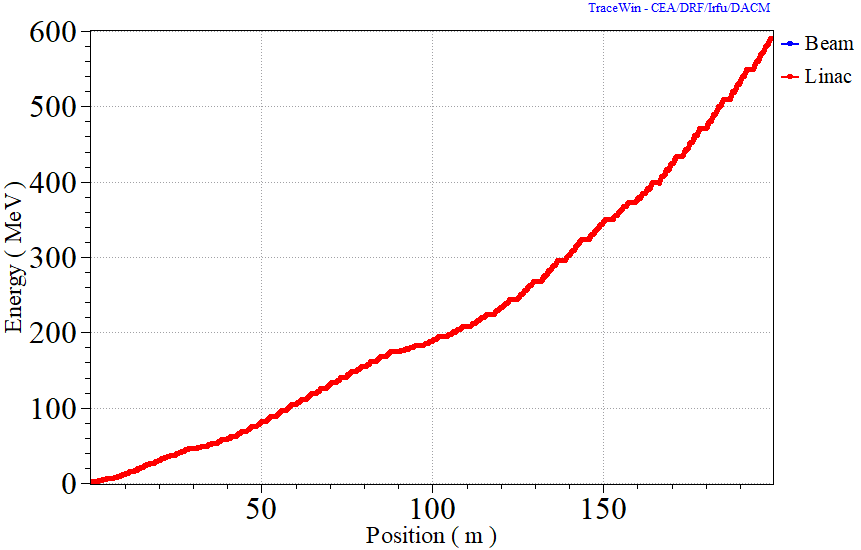 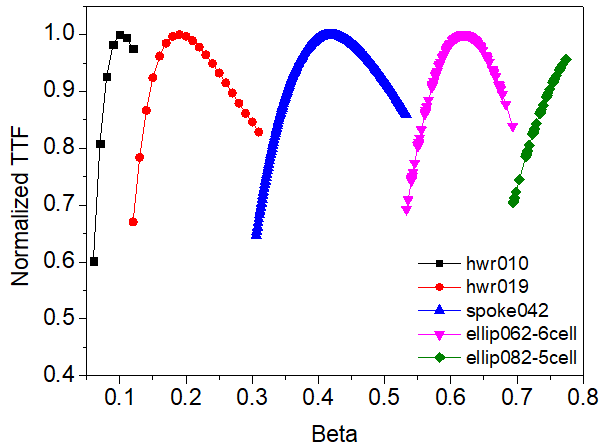 Emittance growth：
X/Y/Z: 4.5%/4.5%/4.4%
Acceleration efficiency >50%
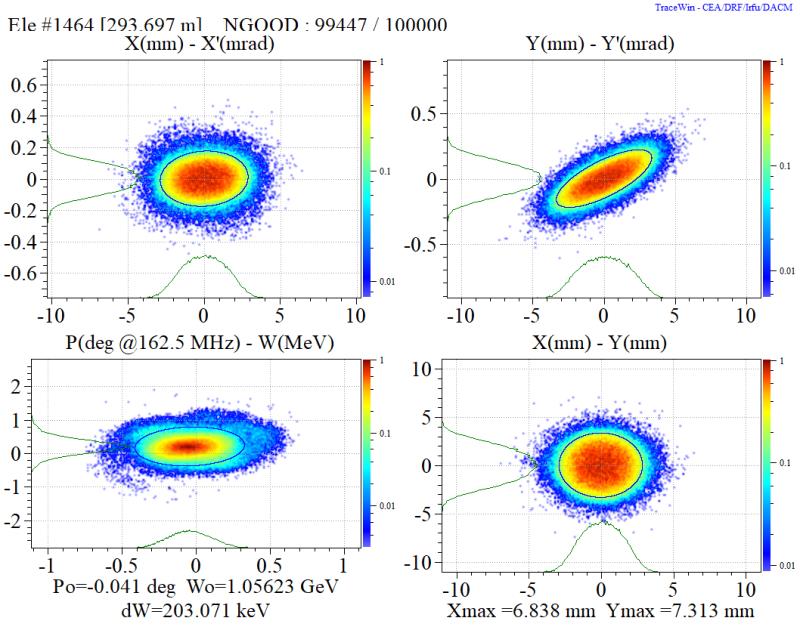 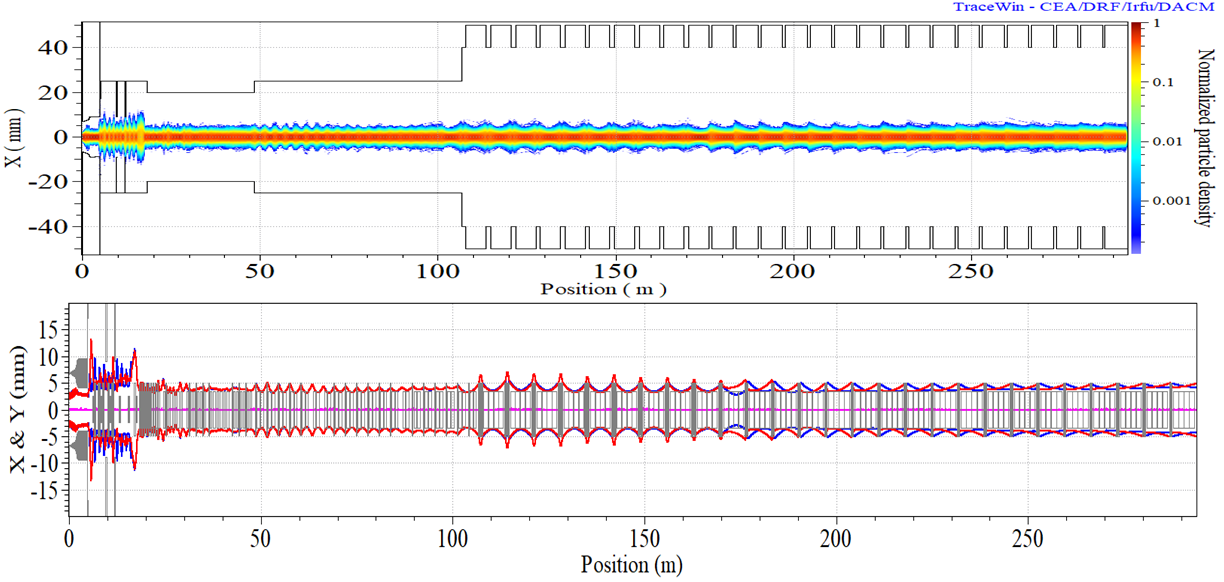 Rapid Recovery Stratrgy
DQN error function
Adaptive compensations scheme + AI
Network change
 quantity
Envelope data
Beam envelope
Neural  Network  (learner)
Find the output energy threshold of each cavity type based on the velocity acceptance and matching requirements
Matching at low energy 
Compensate energy at high energy
Iterative optimization to get the minimum cavity voltage redundancy
Network data
Memory data
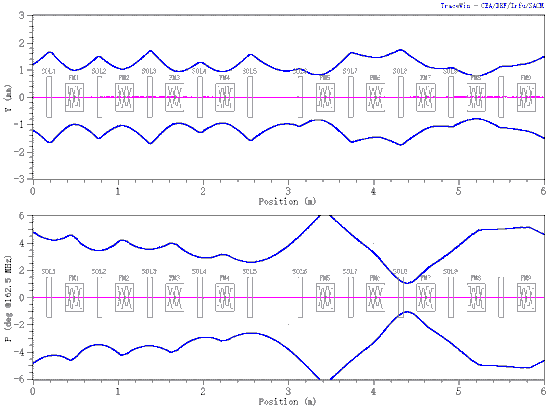 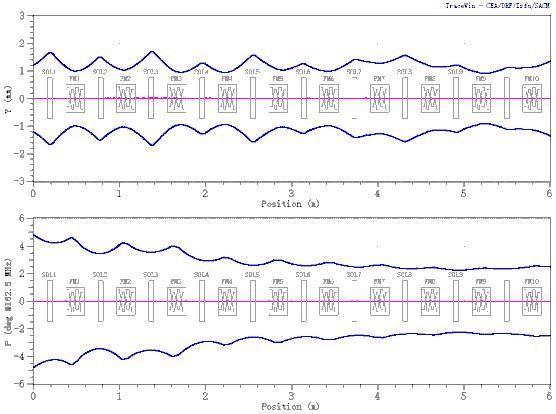 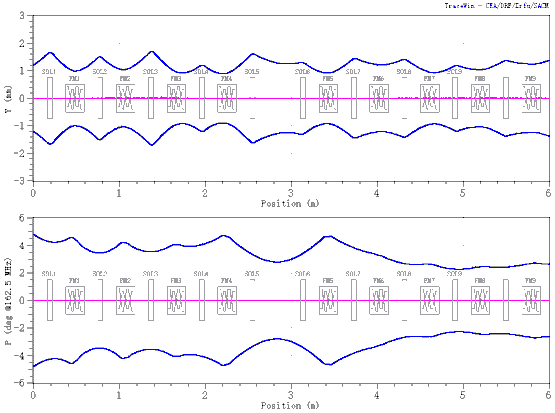 Lattice change quantity
Memory Area
design
Adaptive  Compensation
Cavity failure
Beam envelope data
Lattice change quantity
Beam function value
DQN reinforcement algorithm flow chart
Neural Network (Selector)
High Power Target
Target loop
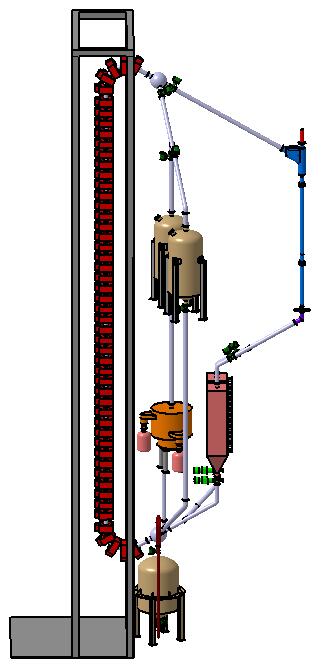 A2T coupling
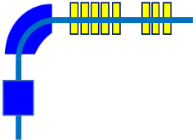 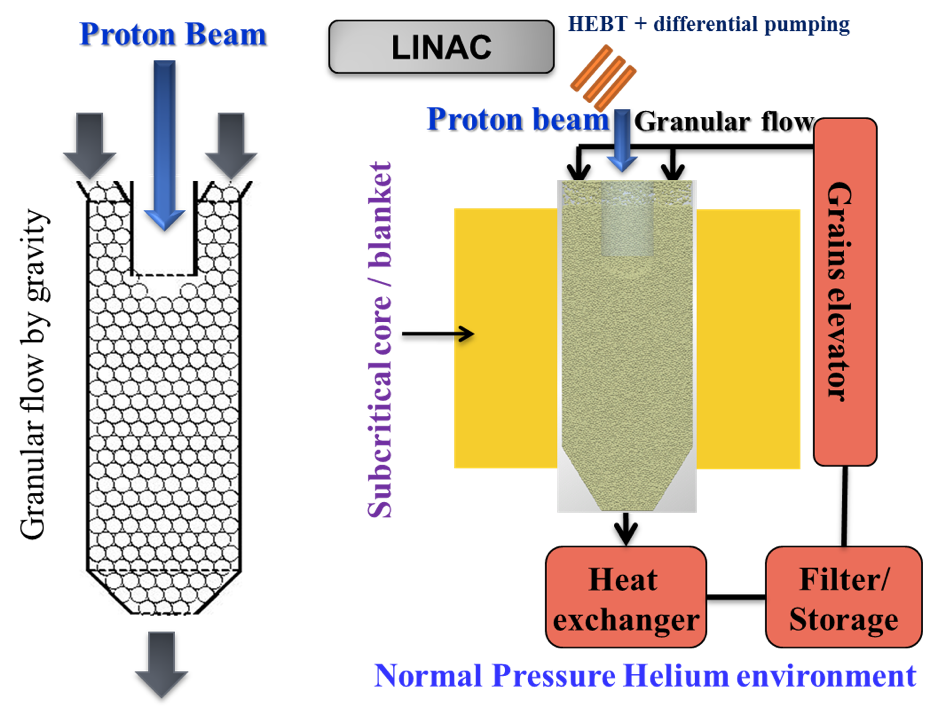 Beam 
diagnostics
volv
Granular 
flow monitor
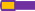 tank
target
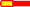 Neutron 
monitor
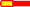 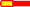 Spallation 
neutron
Diagnostic and 
protection
Heat ex.
Merits:
Heat exchange outside
No Stress due to beam trip
No thermal shock due to beam pulse
Drawbacks：
Dusty due to abrasion
Volume of target materials
Granular 
liftor
Emergency 
collection
[Speaker Notes: 改模式，框图保留，加入CiADS系统之间的关系
加入流程图]
Design of Granular Target
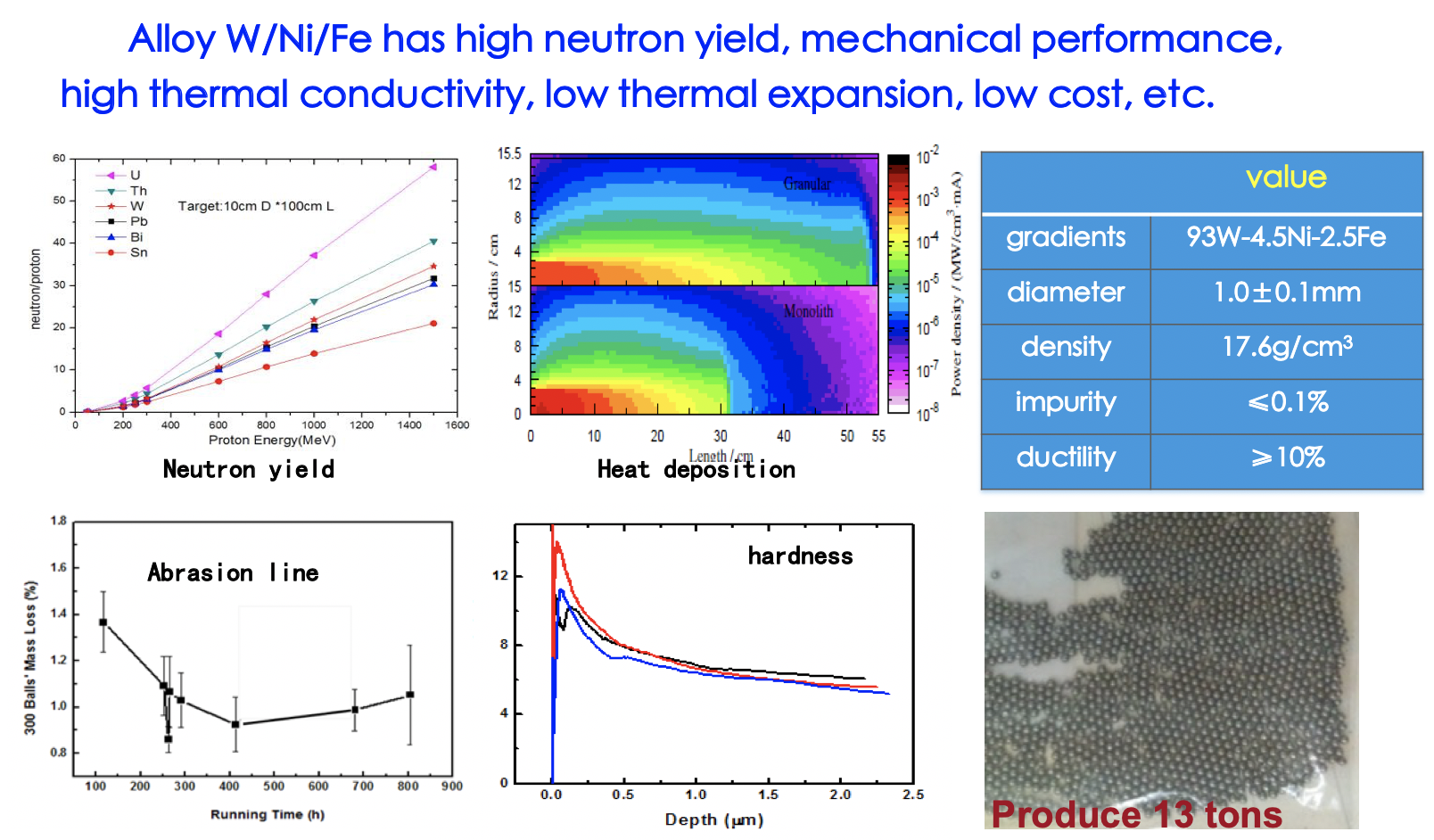 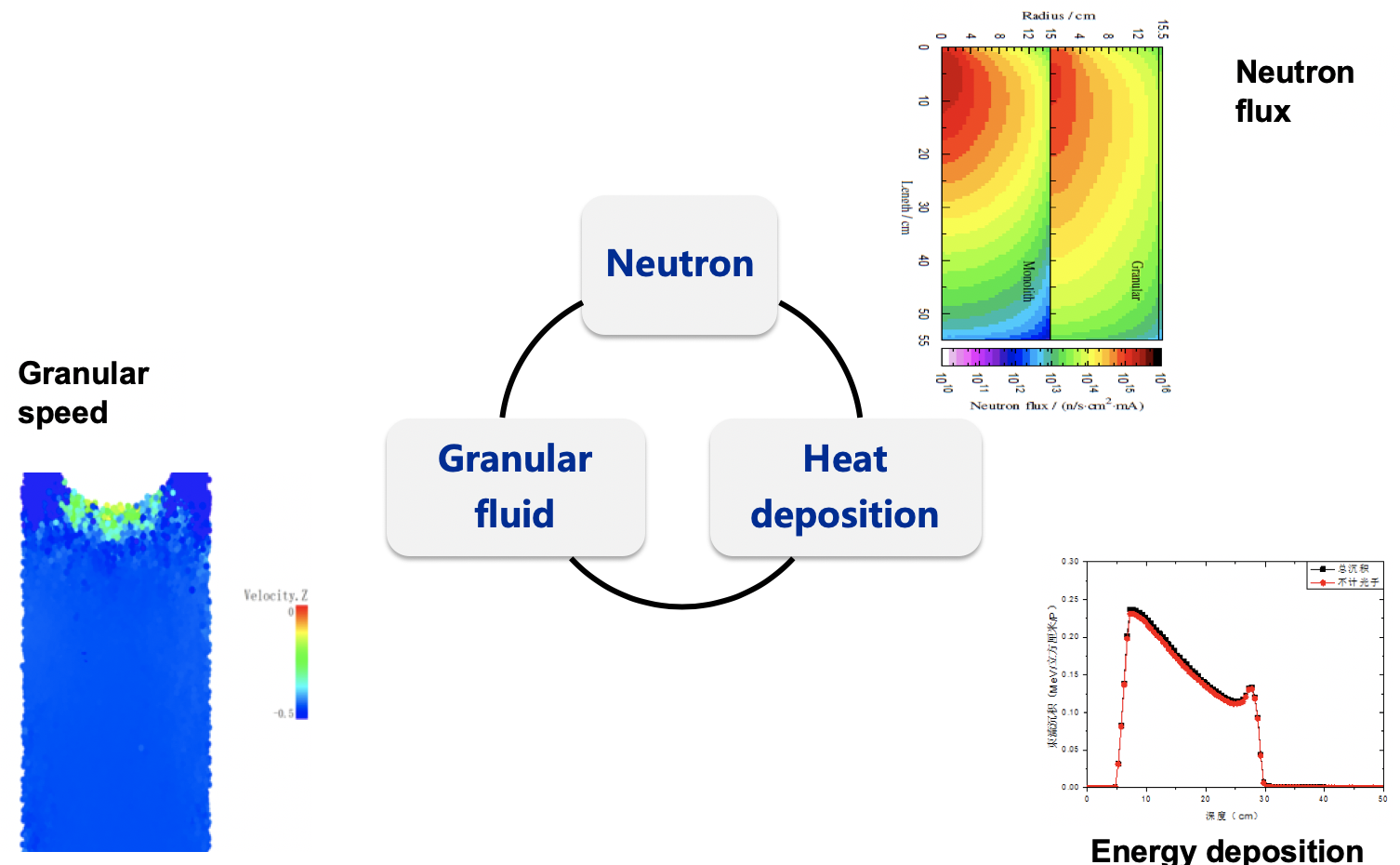 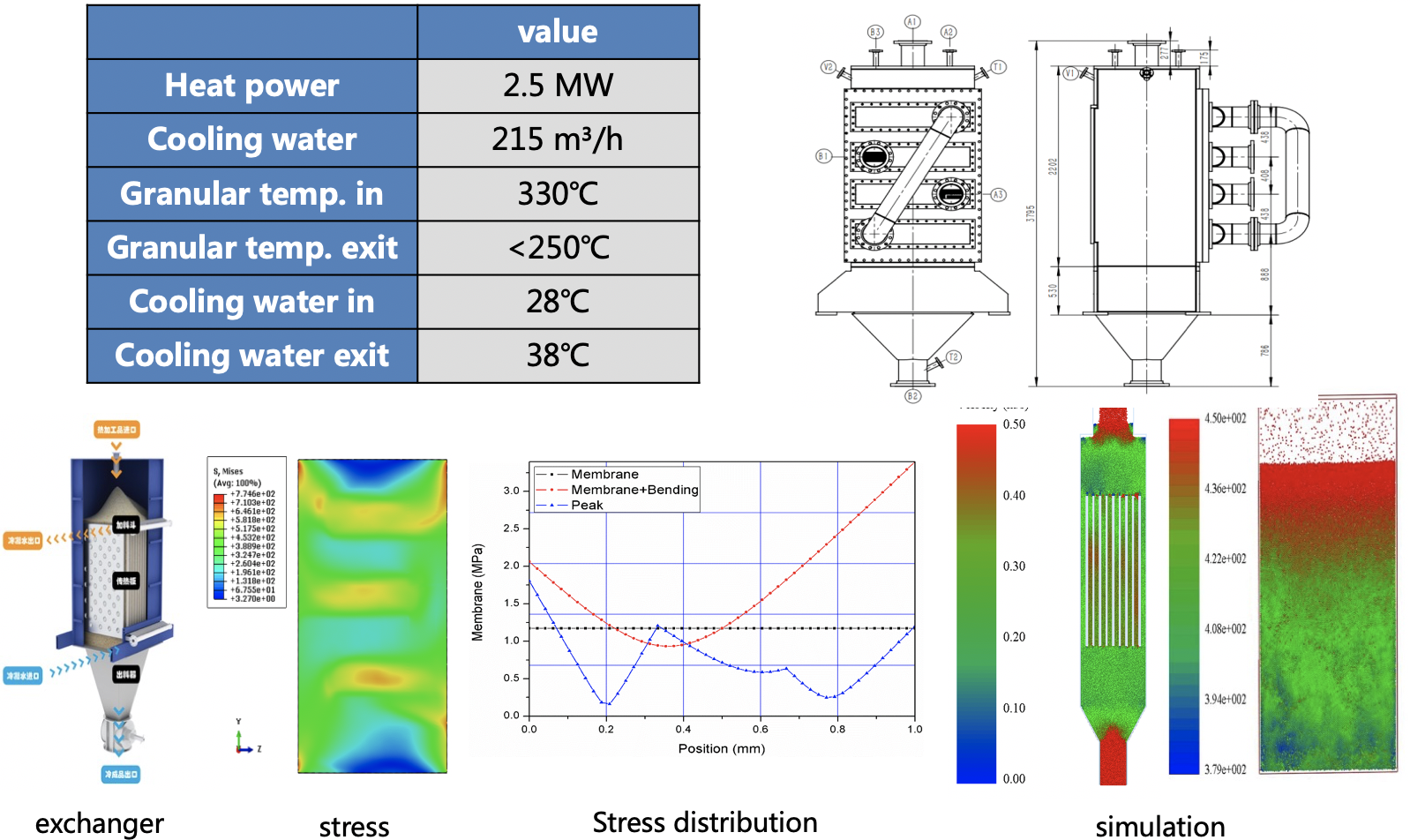 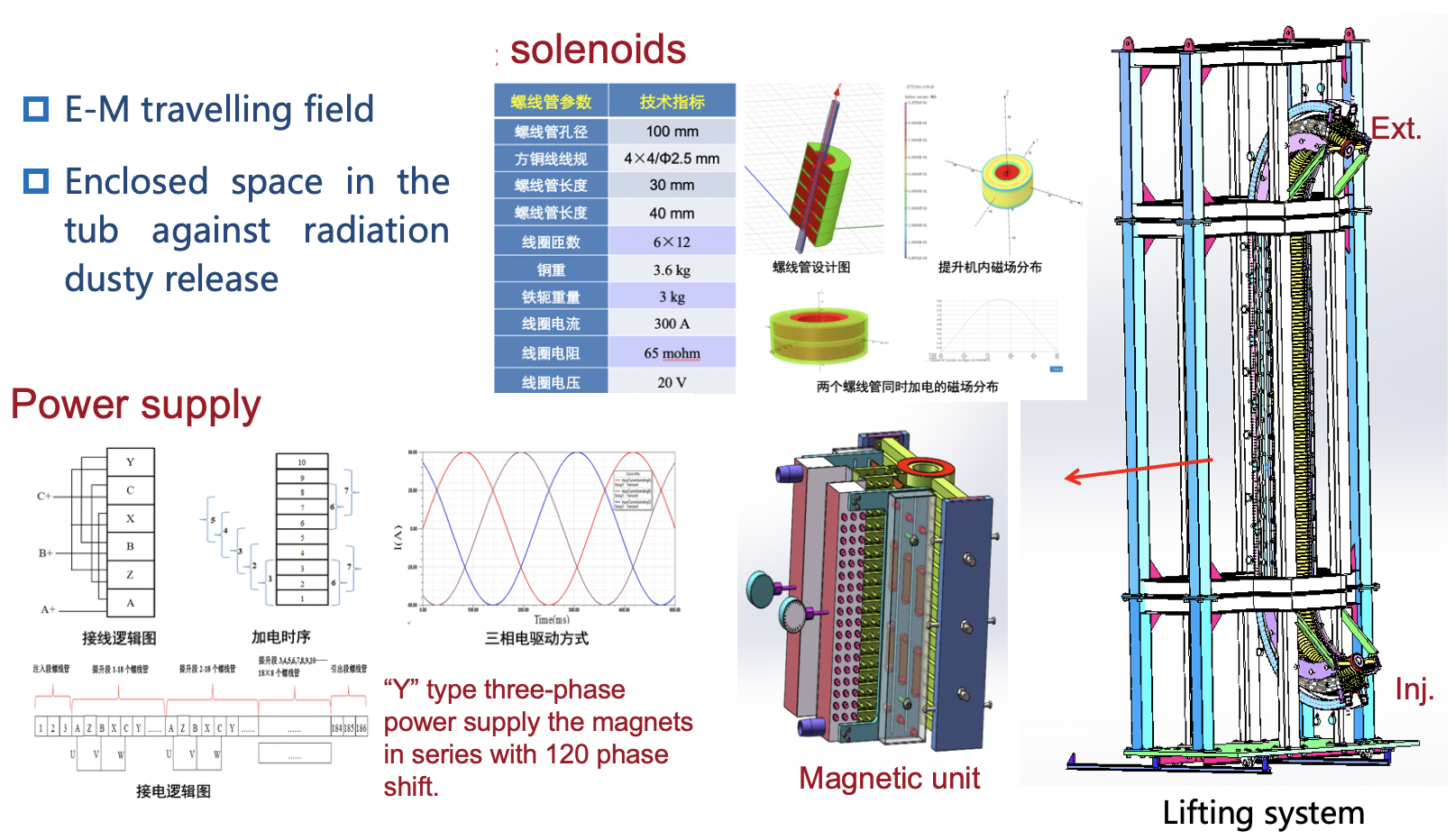 Subcritical Fast Reactor
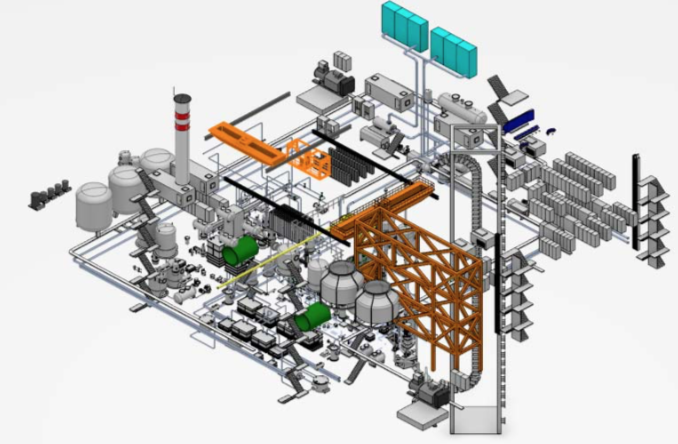 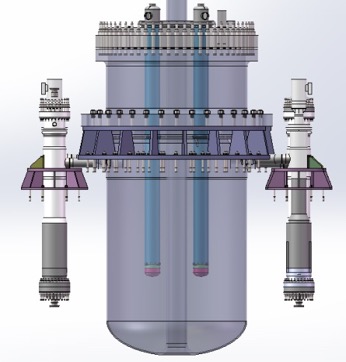 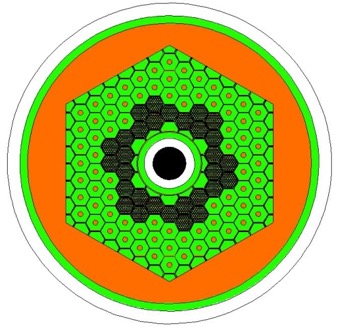 [Speaker Notes: 改模式，框图保留，加入CiADS系统之间的关系
加入流程图]
Nuclear design of reactor
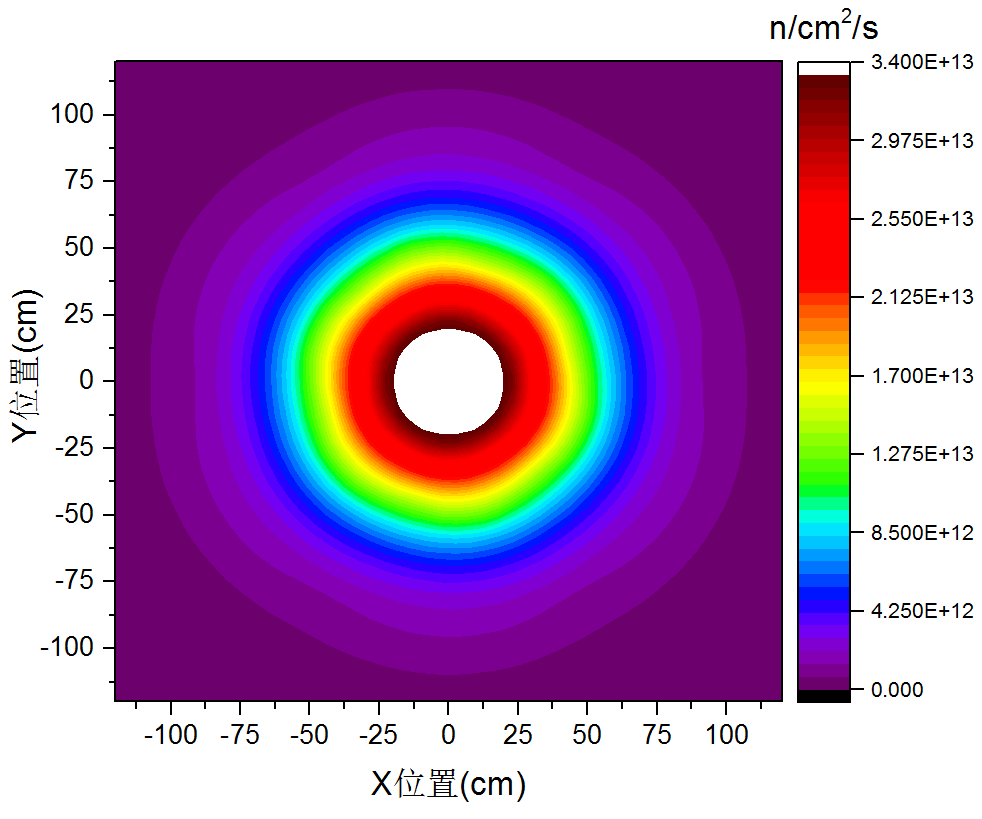 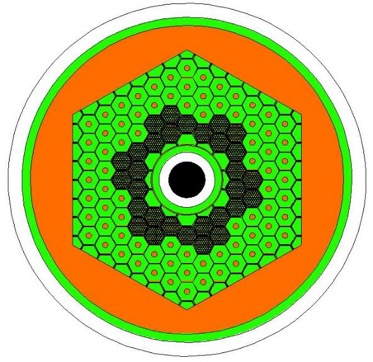 Neutron spectrum 
(full energy range)
3.40E+14 n/cm2/s（at core）
19.75% UO2, 30 boxes
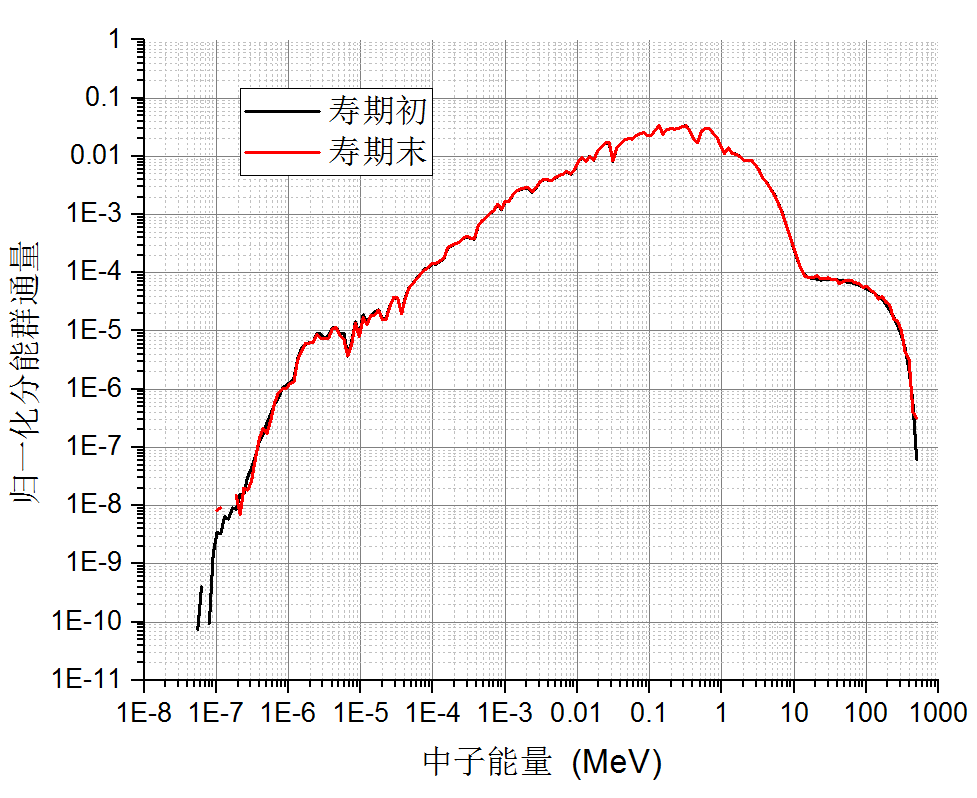 Neutron spectrum at the hot point
[Speaker Notes: 堆芯的核设计经过优化后，采用30组19.75%的燃料组件，提供7.74MW的堆芯热功率，采用低线功率密度燃料设计，平均线功率密度为34w/cm，堆芯最高线功率密度为42w/cm，极大的提高了运行的可靠性]
Coolant System Design
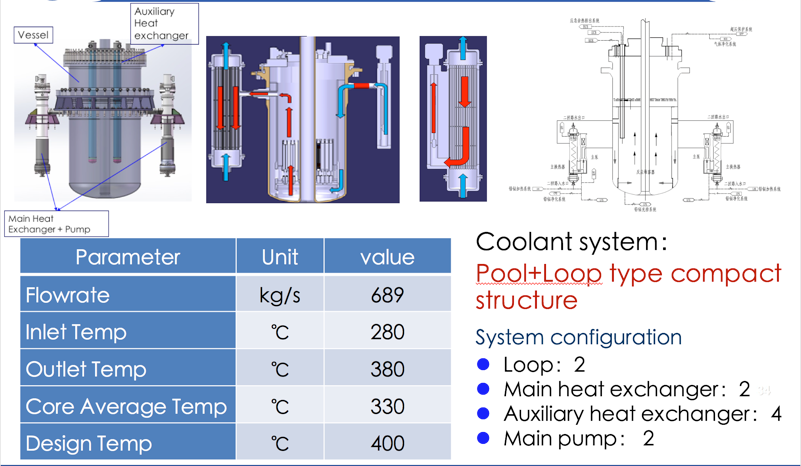 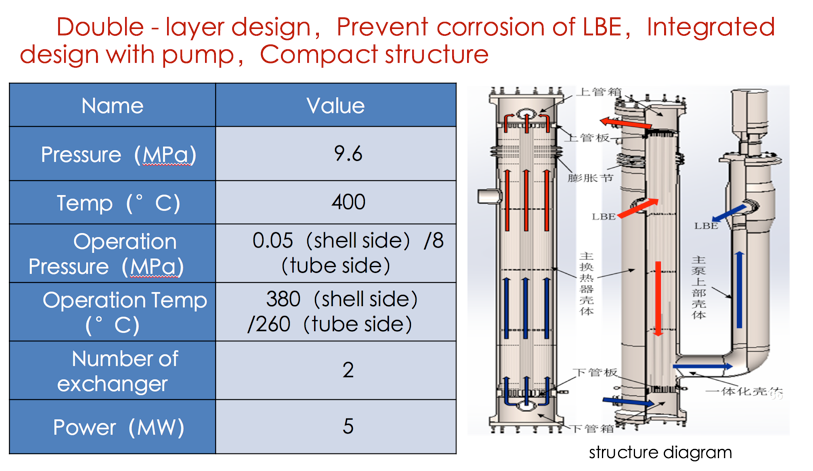 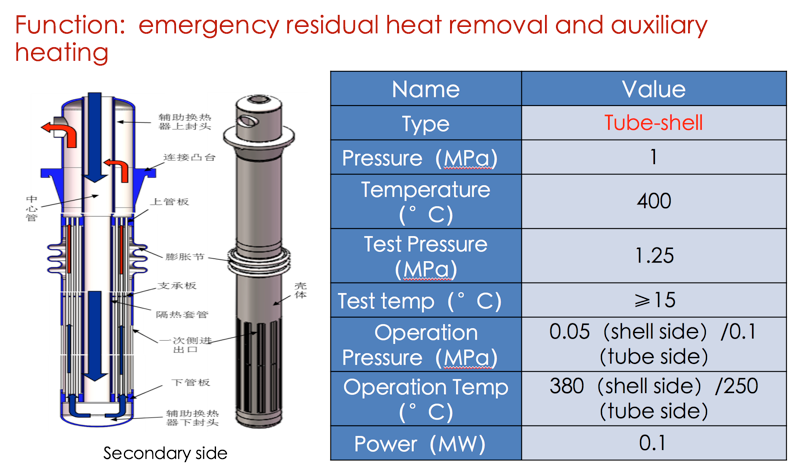 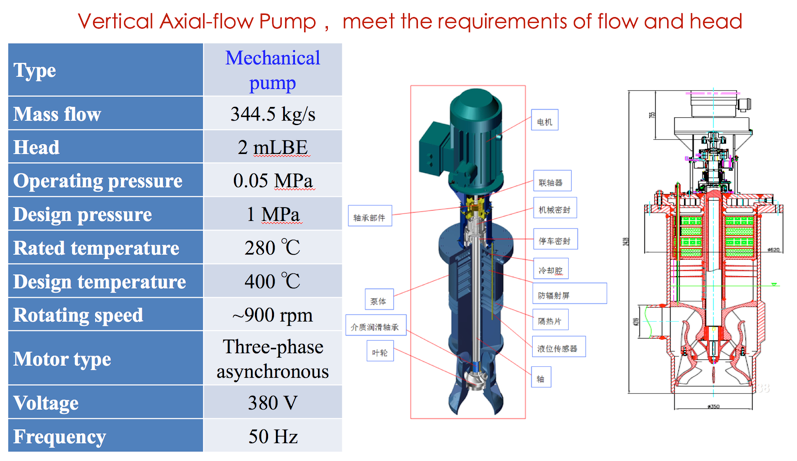 Outlines
Background of Accelerator Driven System
Design Status of CiADS
Progress of Prototypes
Accelerator, Target and Reactor
Material SIMP
New Approach of Fuel Recycle
Sammary
162.5 MHz Taper HWR
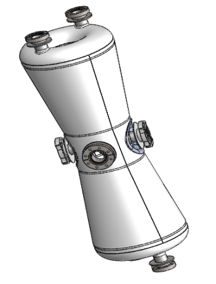 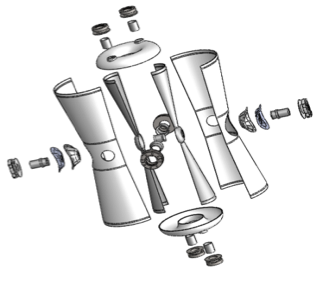 Chinese ADS Front-end Demo linac (CAFe)
IMP collaboration with IHEP 2011 ~ 2017
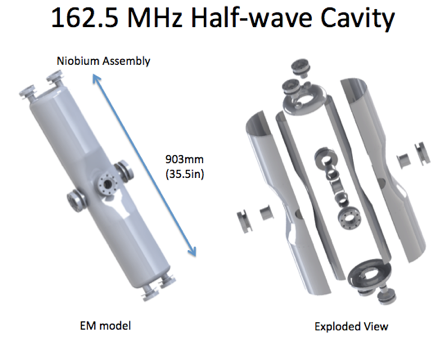 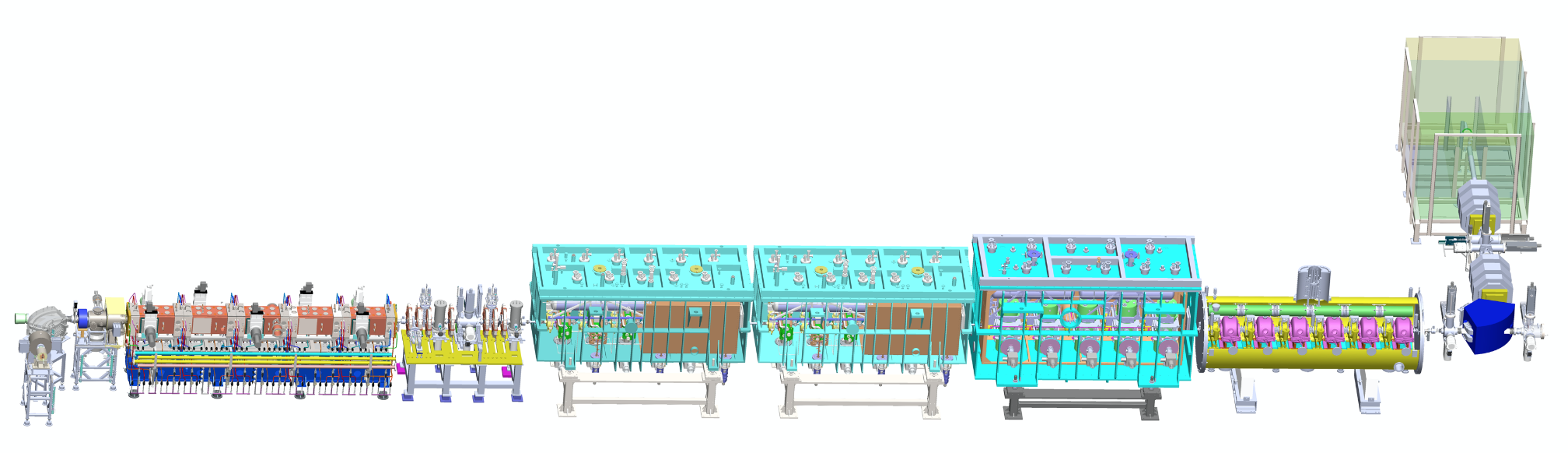 DUMP
Beta=0.1
IMP
HEBT
Beta=0.15
IMP
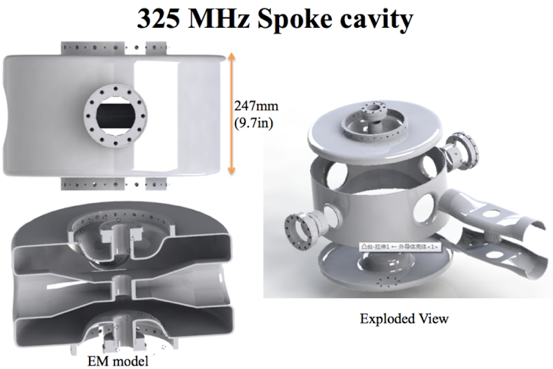 Beta=0.21
ADS RFQ：2014-2017
	 (cooperation with LBL)
CMIF RFQ：2018-
IHEP
Goal: to demonstrate 10 mA CW beam of superconducting front-end Linac for CiADS.
Supported by “Strategic Priority Research Program” of the Chinese Academy of Sciences.
Commissioning of Superconducting Linac
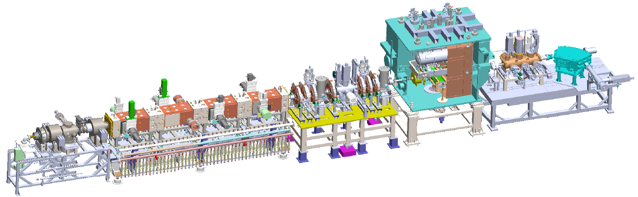 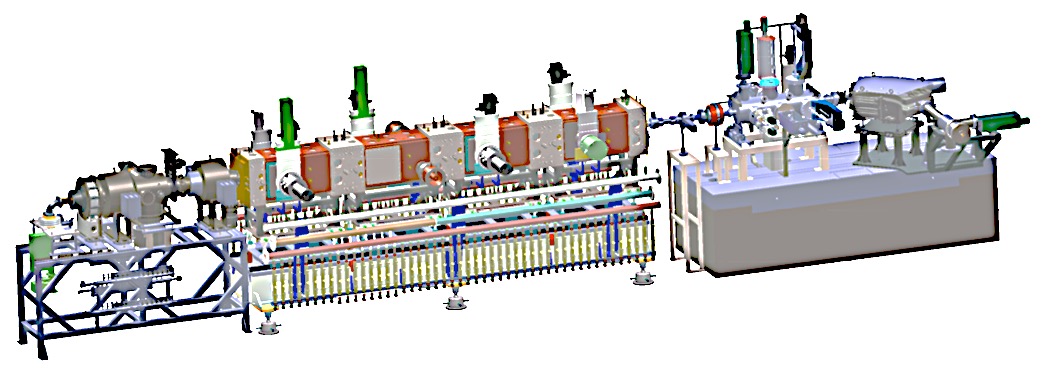 162.5 MHz HWR010
1
2
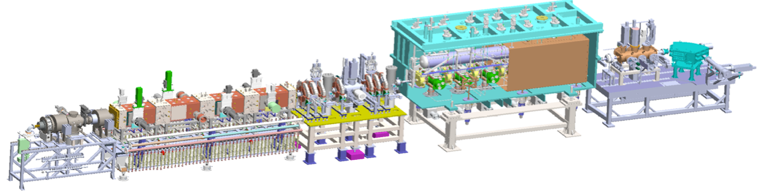 3
162.5 MHz RFQ
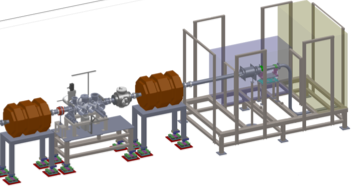 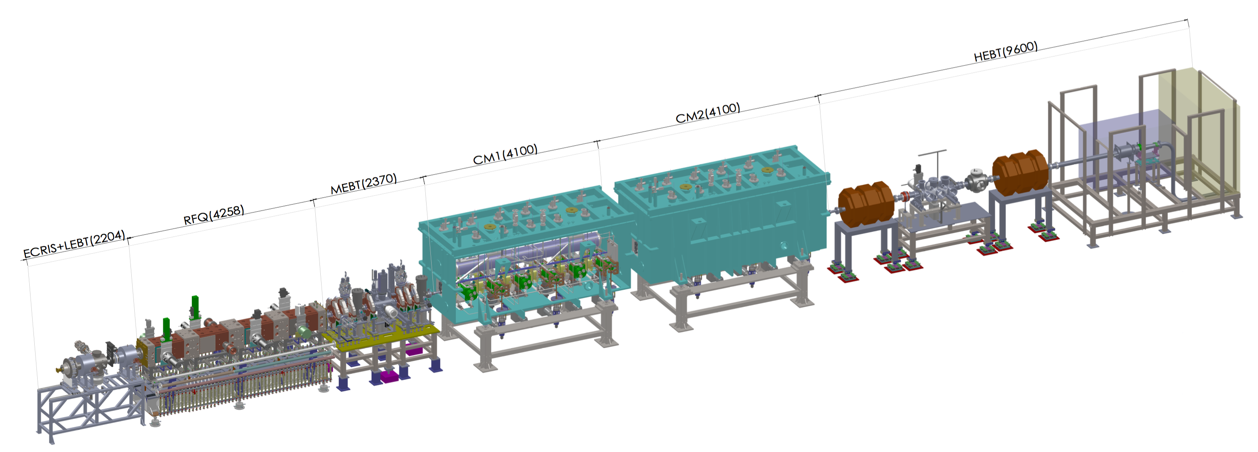 162.5 MHz HWR010
2014.06.06——2014.07.24, RFQ 
2014.09.14——2015.02.13, TCM1
2015.03.26——2015.06.29, TCM6, beam accident, RFQ AMP and coupler broken2015.10.28——2016.01.21, TCM6 commissioning
2016.05.01——2016.06.20, injector II, coupler broken2016.09.01——2016.12.17, injector II high power 
2017.04.28——2017.06.18, CAFe, current leads broken2017.10.03——2018.01.23, CAFe, operation stability2019.01.04 ——2 mA CW beam, operation stability
4
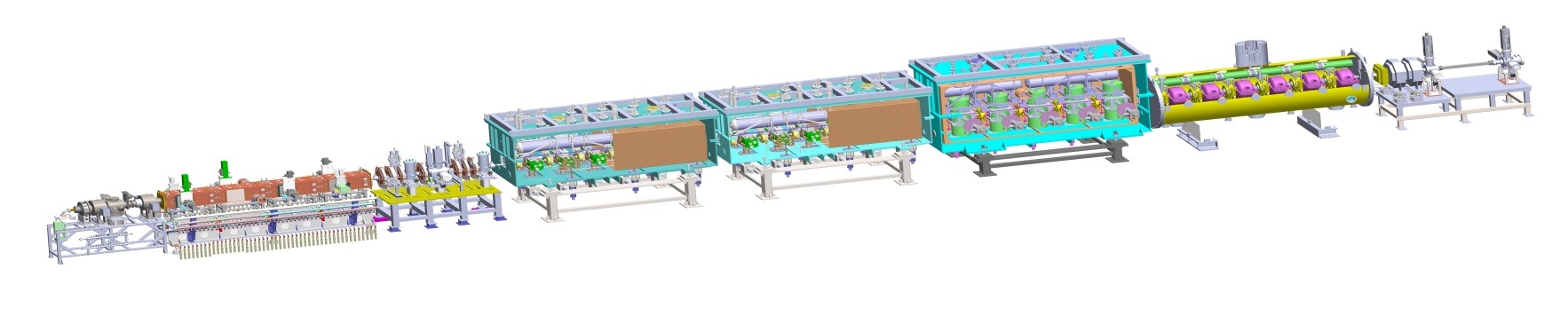 5
162.5 MHz HWR010
Commissioning Goal: Higher power, Higher stability
Operation Reliability Test with high power in 2019
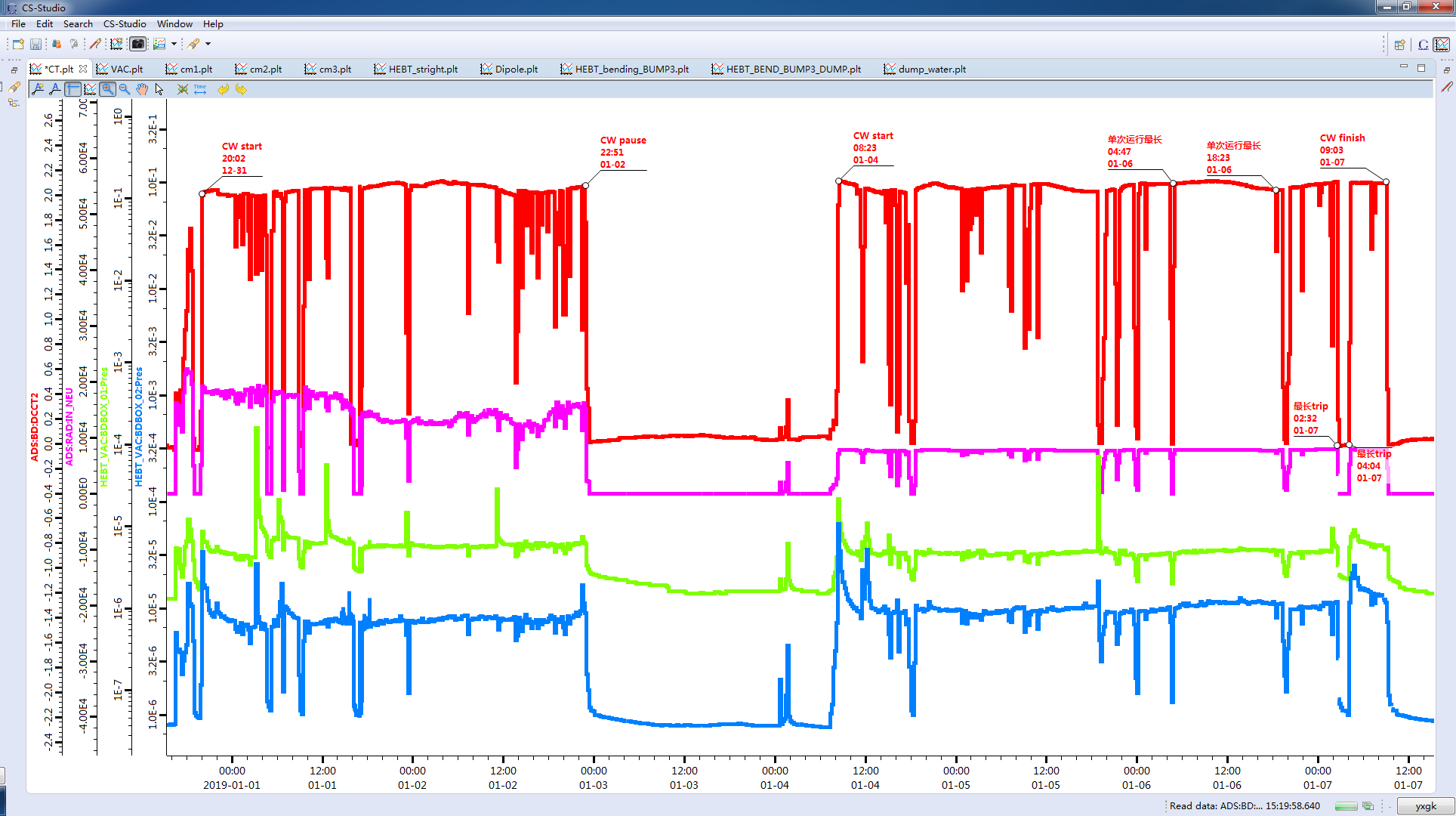 Fist stage（15.8MeV@2.0mA）
Second stage（16.4MeV@2.1mA）
Stop to Change 
current 
and energy
RAMI of CW beam with active MPS
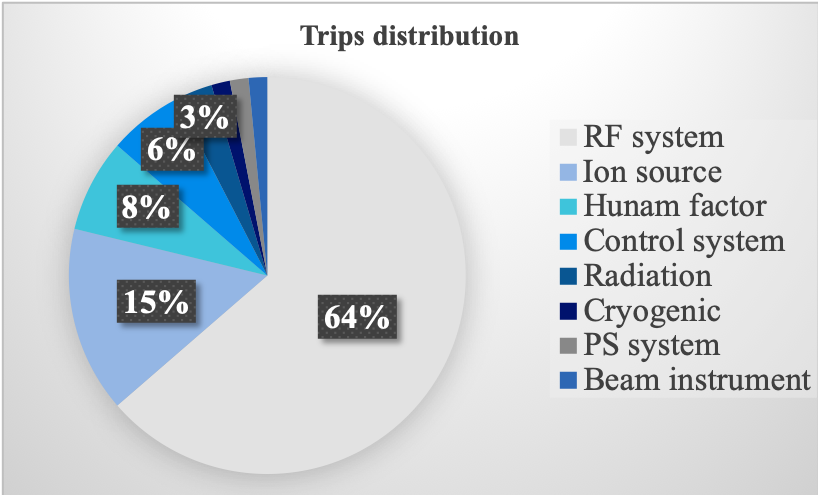 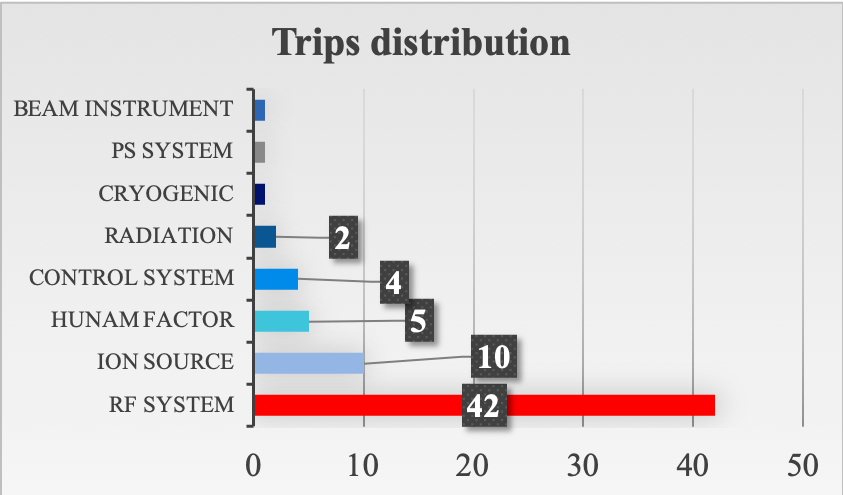 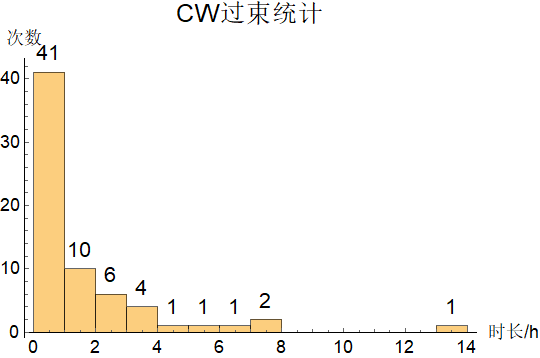 Operation time 7553 min, downtime 737 min, availability 89%
Max power is 45 kW with 2.55 mA @17.5 MeV
No trip gap, 13.5 hours
1st stage: 2018/12/31 18:44 - 2019/01/02 23:42
2nd stage: 2019/01/04 08:08 - 01/07 09:03
Operation for Users
Operation for users, Dec. 7th – 30th , 2018, May 14th ~June 30th 2019
Beam: H+ and 4He2+, energy 2.1-32MeV, average current 100nA~125uA
Available beam time 58.0 hours for 62 experiments
Downtime: 5.9 hours
Availability: ~ 0.90
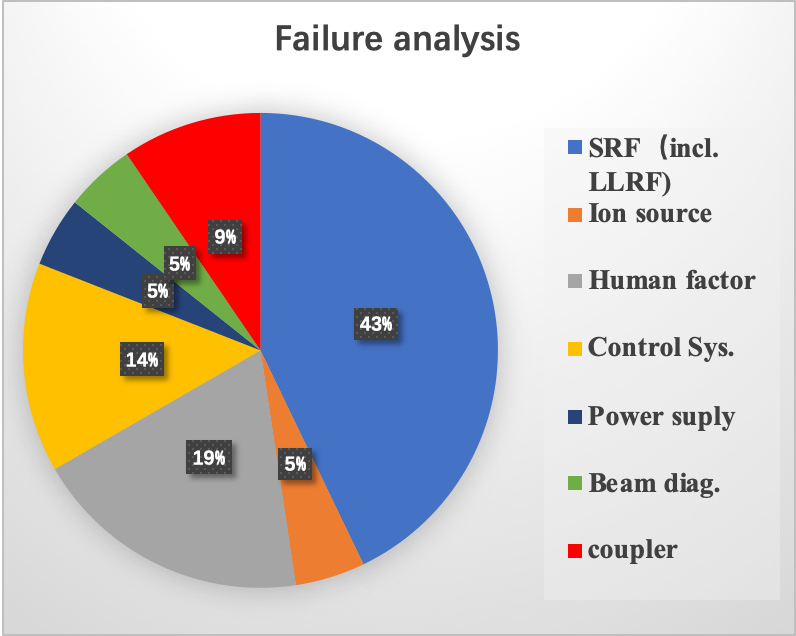 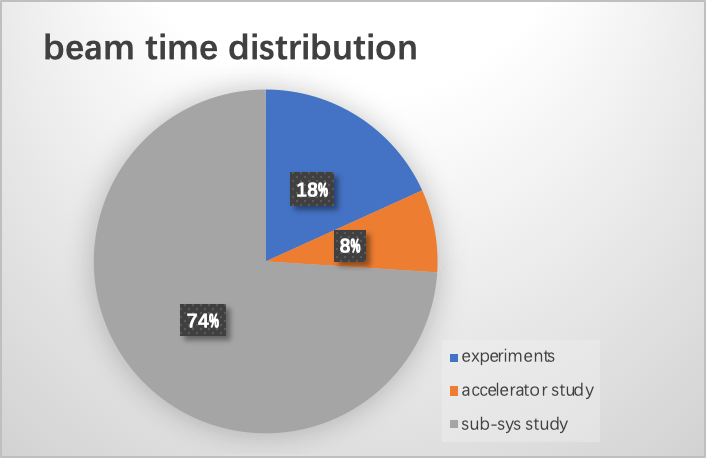 Prototype of granular target
Flux with aperture
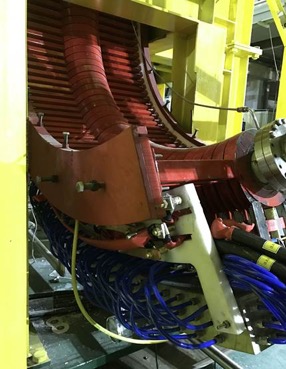 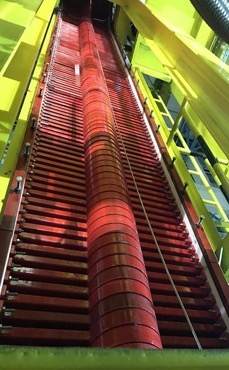 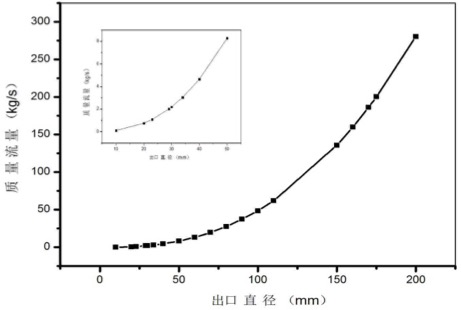 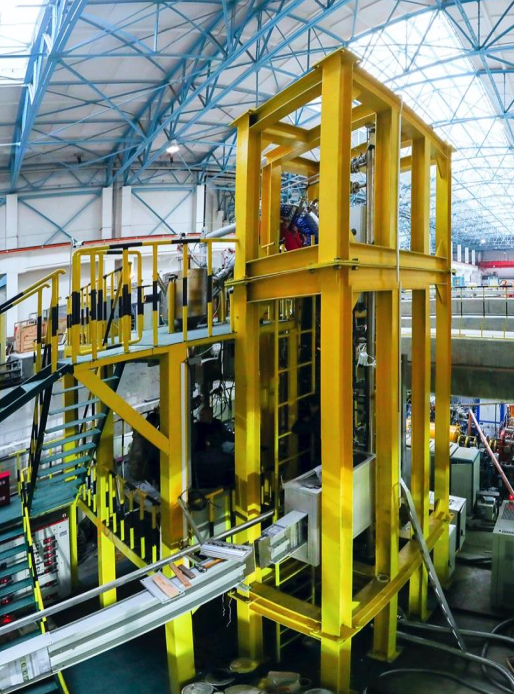 Electro-magnetic lifter
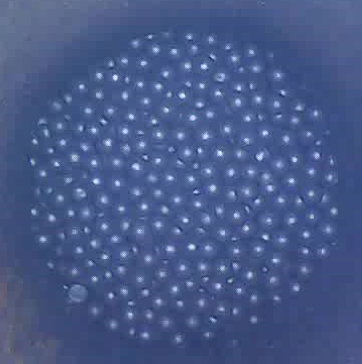 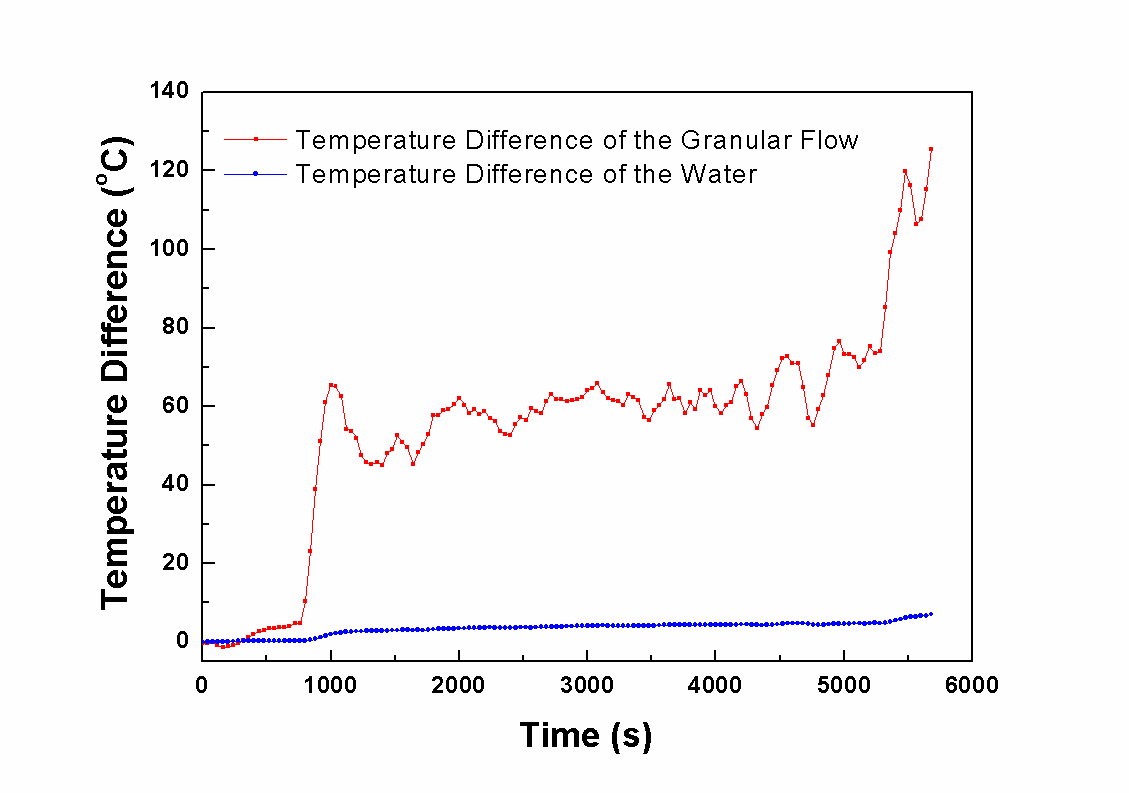 Granular temp.
Water temp.
Granular flow
Heat exchange exp.
Integral target setup, verify granular flow, heat exchanger, electro-magnetic lifter, purifier, and so on
Zero-Power Lead Reactor
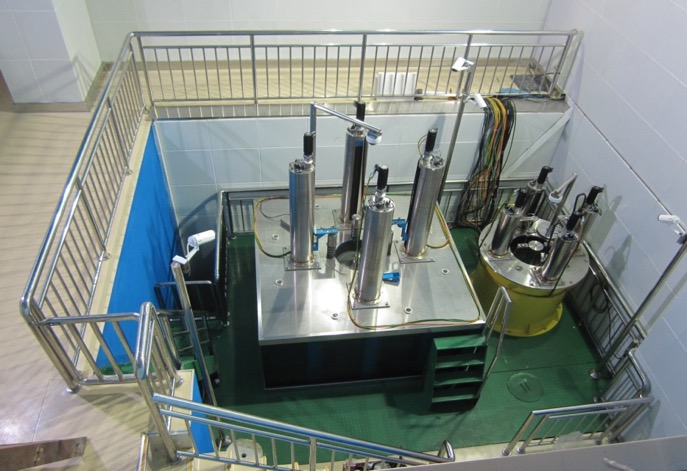 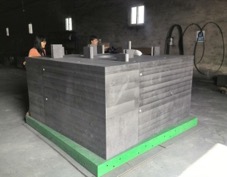 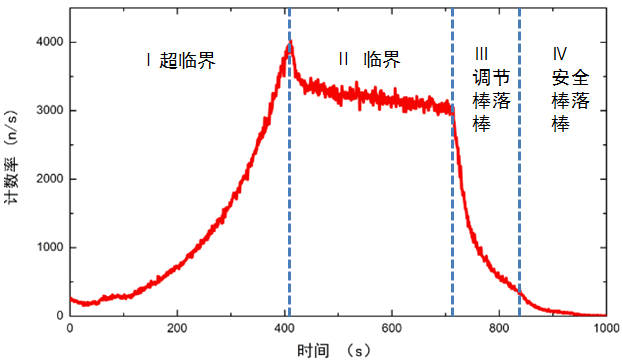 III
I supercritical
IV
II critical
Neutron count
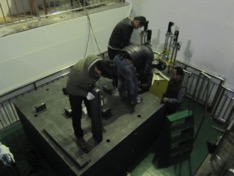 time
operation monitoring system
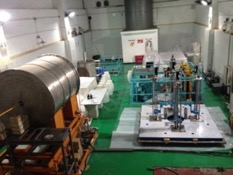 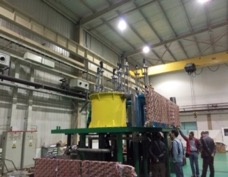 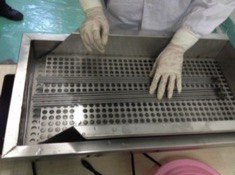 Experiments verified The accuracy of target-reactor coupling calculation and core design
LBE Loop & Oxygen Control System
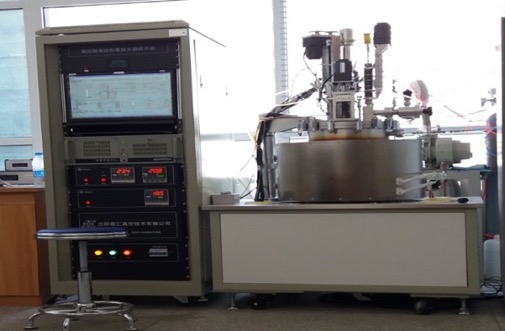 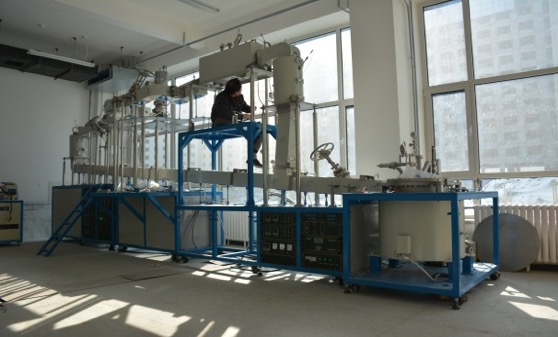 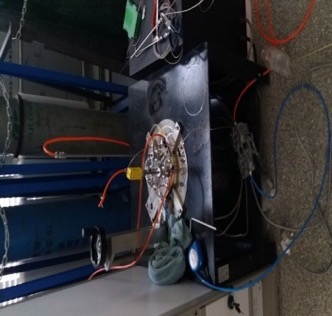 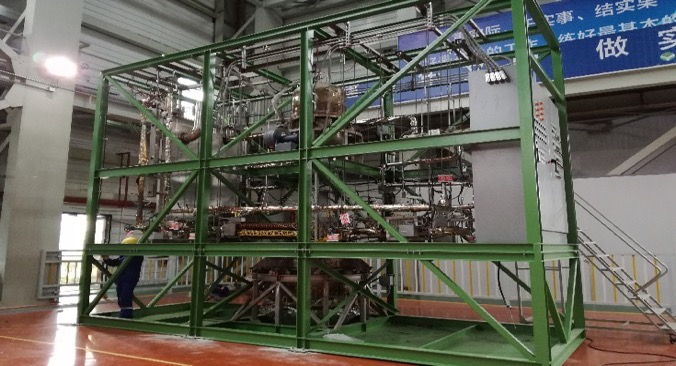 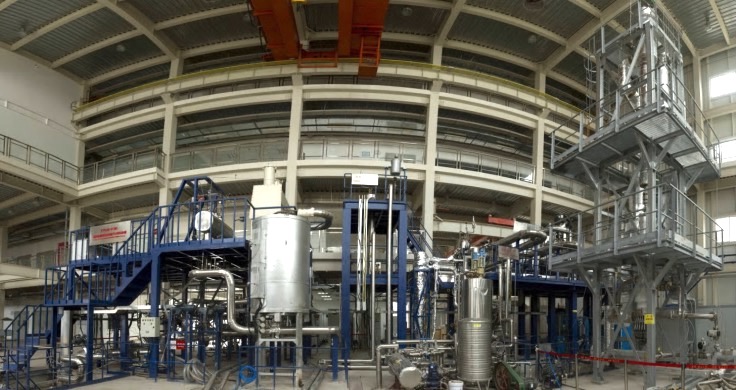 Oxygen control setups
LBE Loop
Outlines
Background of Accelerator Driven System
Design Status of CiADS
Progress of Prototypes
Accelerator, Target and Reactor
Material SIMP
New Approach of Fuel Recycle
Sammary
Smelting and Casting of SIMP
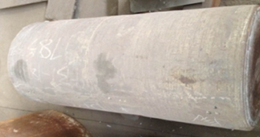 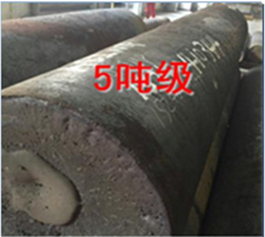 5 ton
Industrial grade !
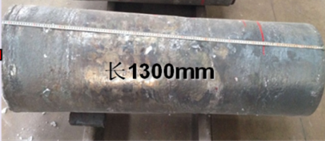 2 tons
5 tons
1ton
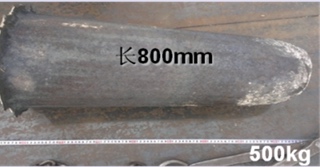 5ton SIMP ingot
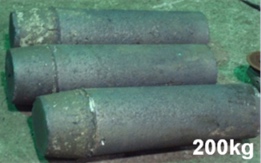 2016
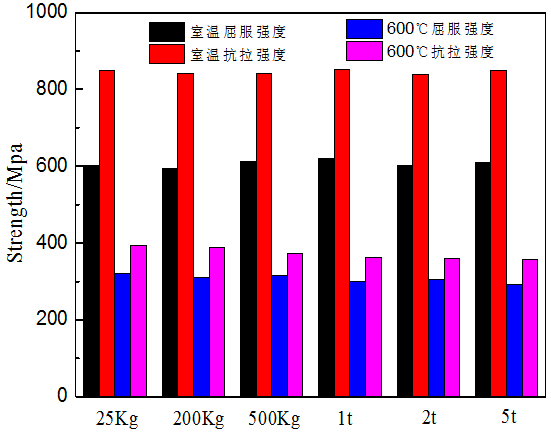 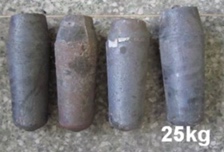 2015
2014
Tensile properties
2013
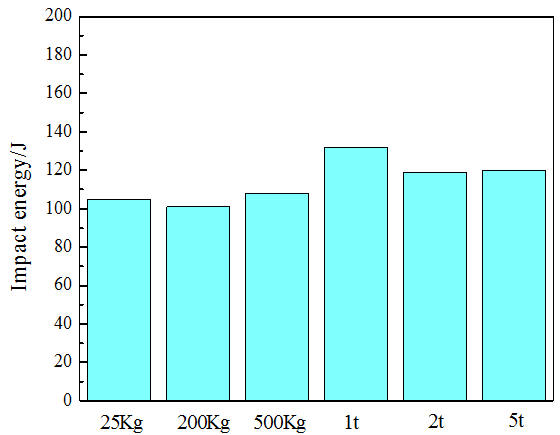 impact toughness
stable mechanical properties
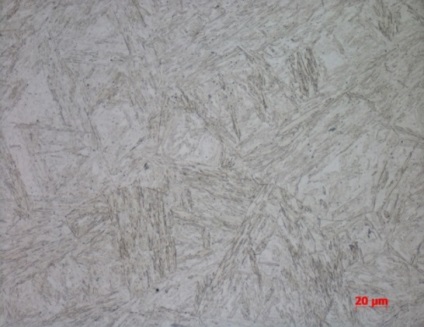 Upper-part texture
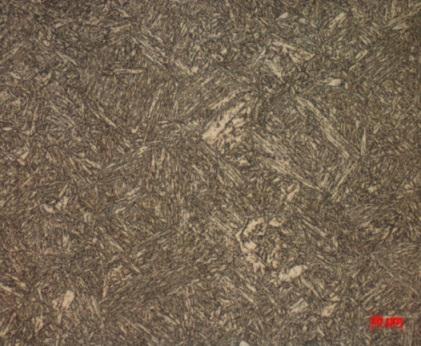 lower-part texture
2012
2011
Control: purity, homogeneity
Evaluation experiments to SIMP
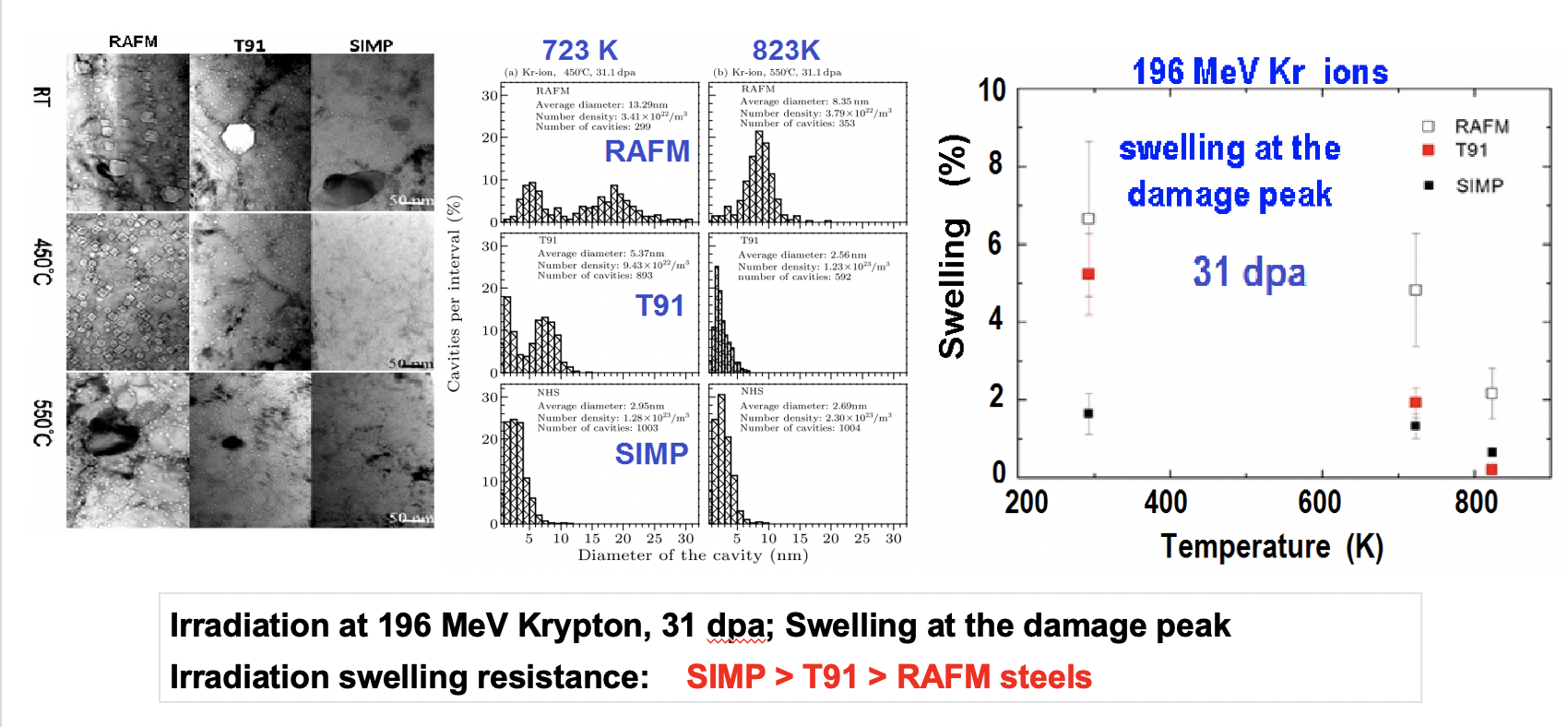 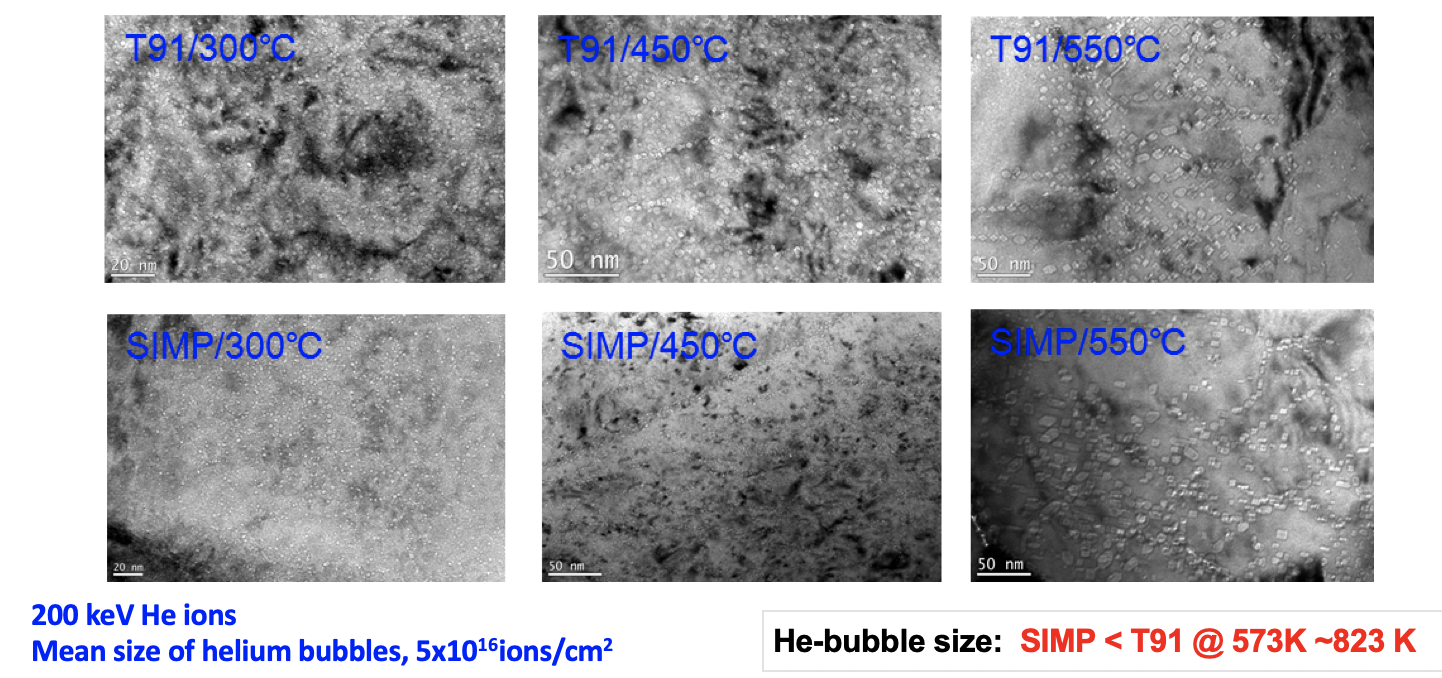 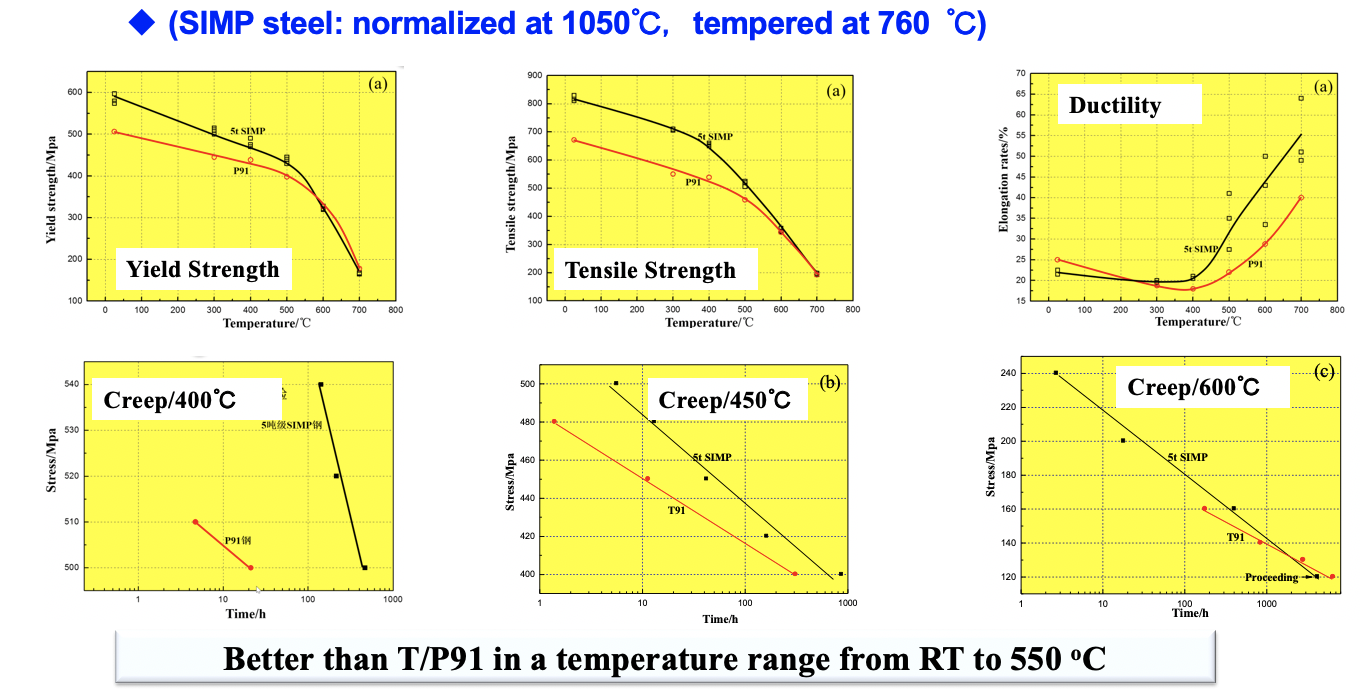 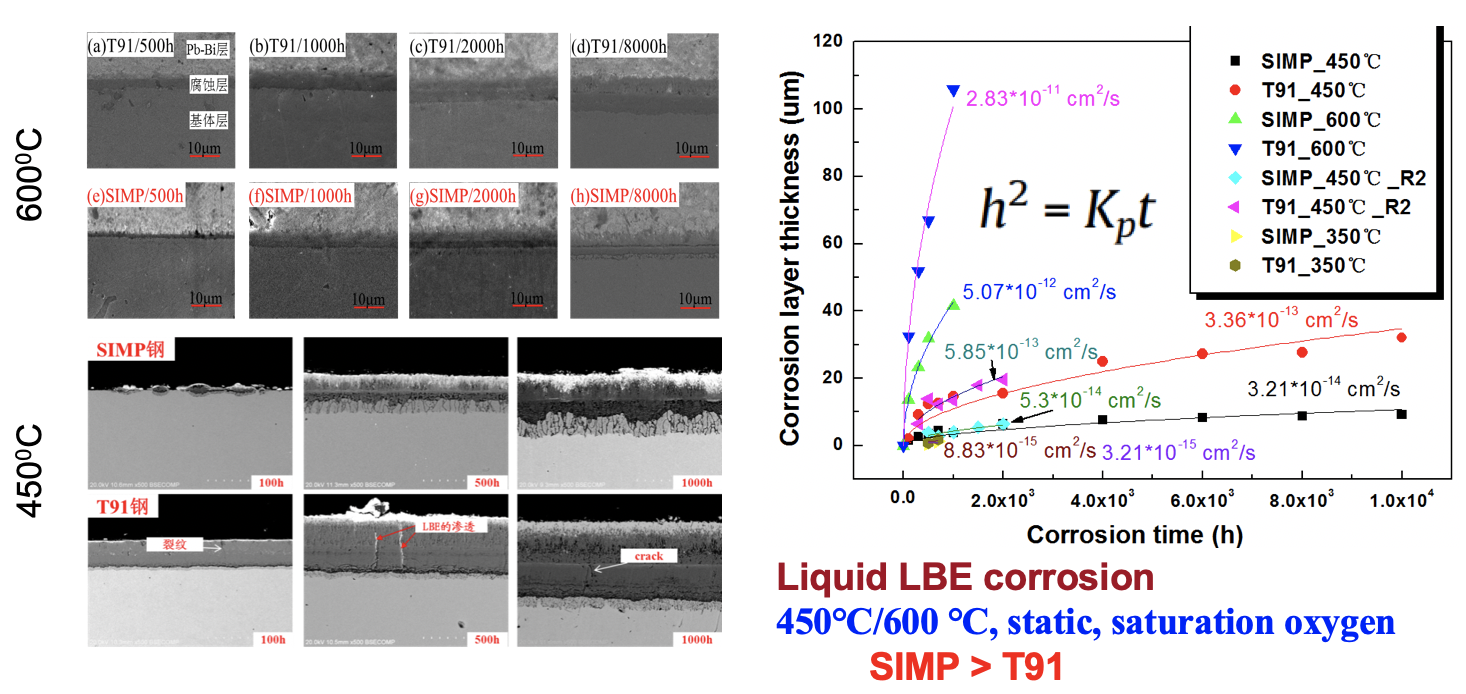 General Evaluation
SIMP steels irradiated at SINQ-PSI, (n/p,   20dpa,  2012-2014) 
Post Irradiation Examination (PIE) is under way, more results is coming.
Tubes/pipes
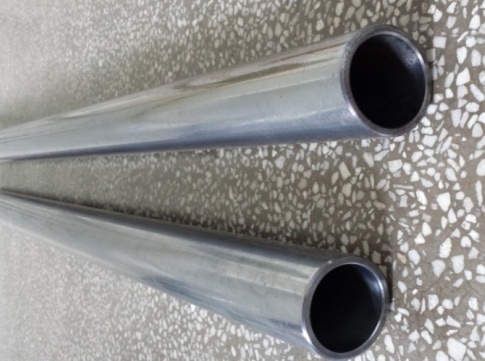 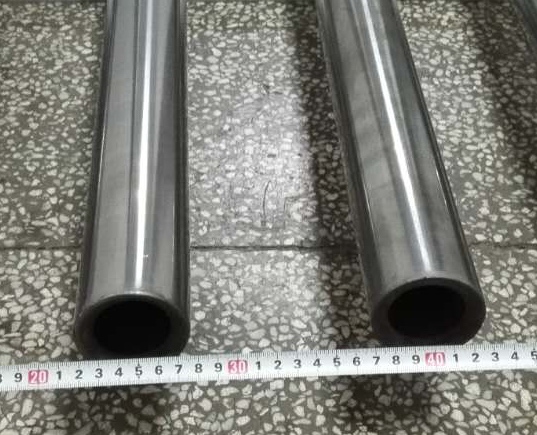 Φ60mm×10mm
Φ60mm×5mm
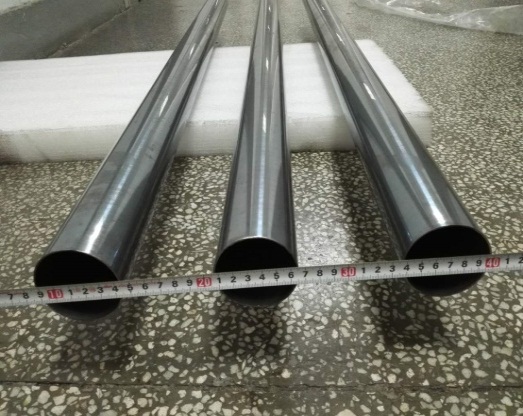 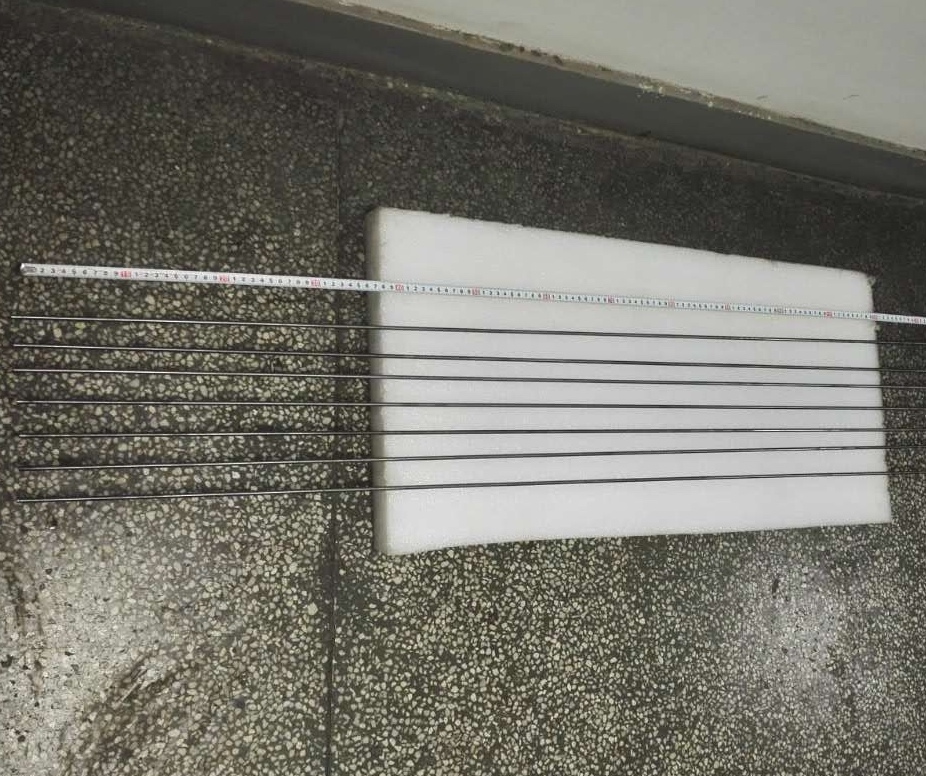 Φ60mm×1mm
Φ5mm×1mm
LBE Bump Prototype using SIMP
Panel / plate
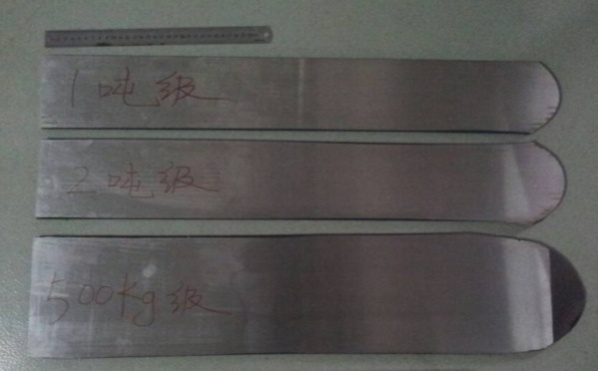 15mm
Liquid LBE  centrifugal pump
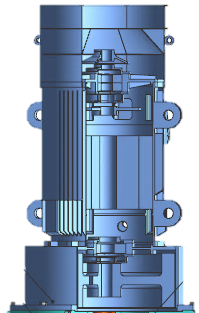 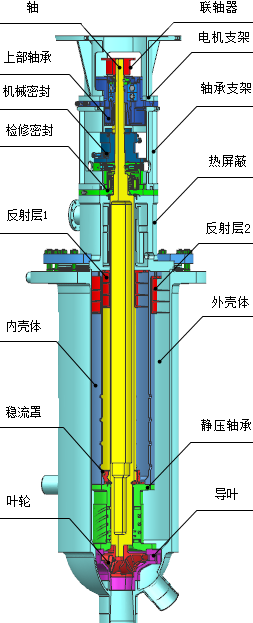 30kW
2950r/min
The pump is currently being manufactured
Outlines
Background of Accelerator Driven System
Design Status of CiADS
Progress of Prototypes
Accelerator, Target and Reactor
Material SIMP
New Approach of Fuel Recycle
Sammary
Technical Route of Reprocessing & Fabrication
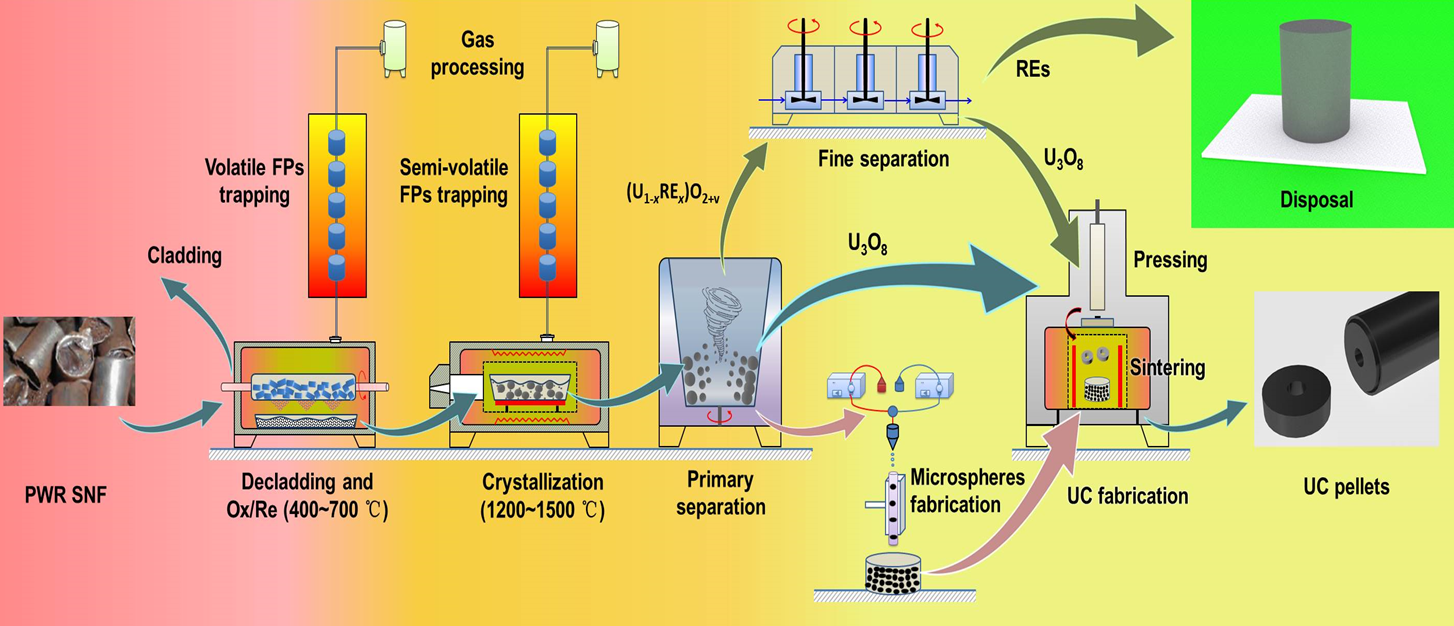 Technical route
Pulverization of UO2 pellets
Removal of the FPs from spent nuclear fuels 
Preparation of ceramic nuclear fuel microspheres
[Speaker Notes: The picture is Technical route of the Production and Reprocessing of Nuclear Fuels.]
Pulverization of Pellets & Removal of Volatile FPs
Removal of the volatile fission products from spent fuel  by the Voloxidation Process
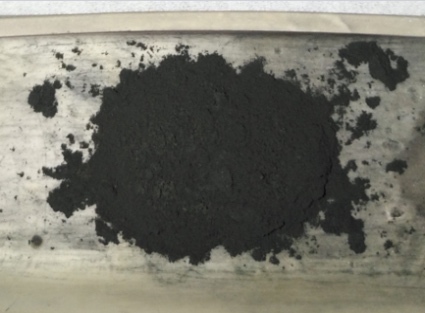 Pulverization & Ox/Re of real UO2 pellets
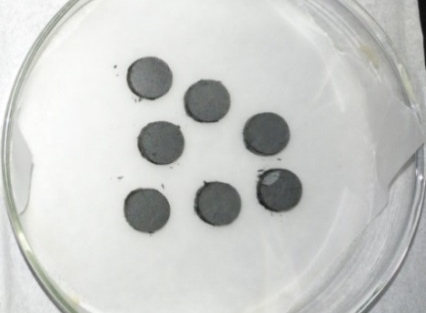 Oxidation：air,  450 ℃,  4 h
Reduction：4% H2-Ar,  700 ℃,  4 h
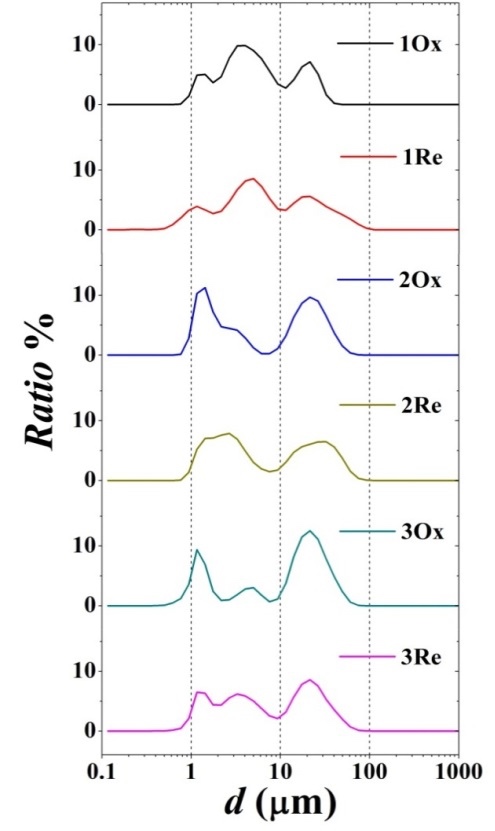 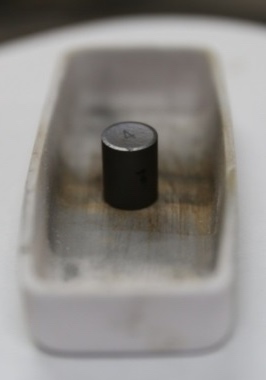 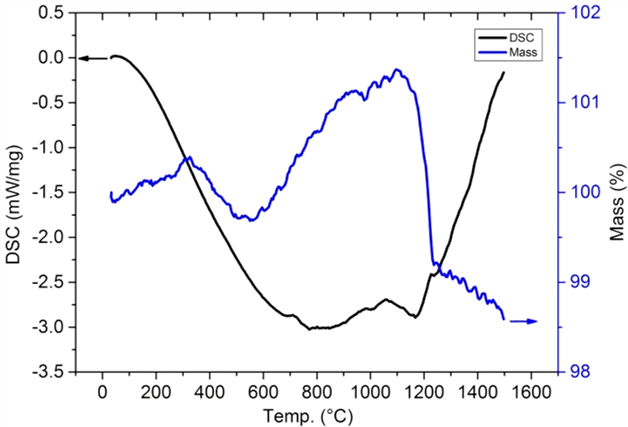 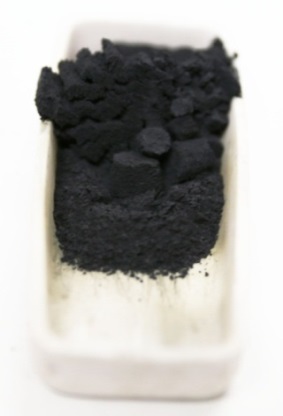 [Speaker Notes: Pulverization of UO2 pellets are accomplished by oxidation - reduction Process . This is a nonmechanical method for the pulverization of sintered uranium dioxide fuels suitable for use as an economical procedure for the low decontamination reprocessing of such nuclear fuels.
Removal of the volatile FPs by the Voloxidation Process. Iodine, and the volatile fission gases are released from the spent fuel at high temperatures. The separations processes rely on the ability of some actinides and fission products to form volatile or semi-volatile oxides.]
New Approach to Spent Nuclear Fuel Recycle
Highly Efficient and Selective Dissolution Separation of Fission Products  from Spent Nuclear Fuels by an Ionic Liquid, [Hbet][Tf2N]
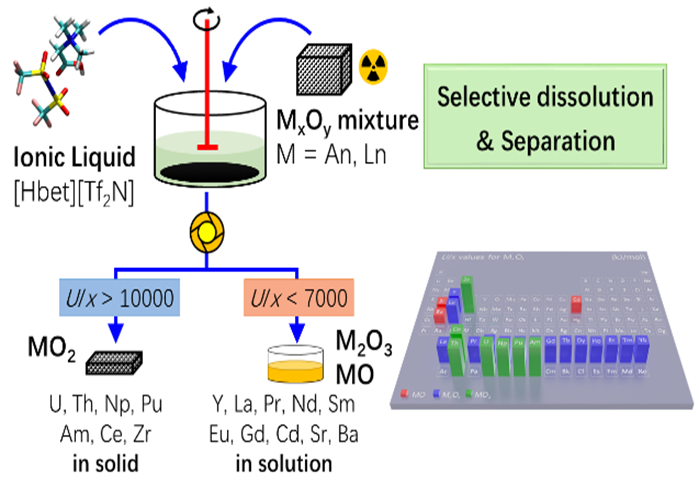 Fang-Li Fan et al., Inorg. Chem. 2019  58(1) 603-609
[Speaker Notes: This innovative method allows the selective dissolution of neutron poisons, lanthanides oxide, as well as some fission products with high yield, leaving most of the UO2 matrix and minor actinides behind in the spent nuclear fuel and accomplishing the actinides recovery as a group. This approach features a little waste and efficient selectivity, mild conditions, which opens up a new avenue for simple, convenient, sustainable, and green for the spent nuclear fuel reprocessing.]
Preparation of ceramic nuclear fuel microspheres
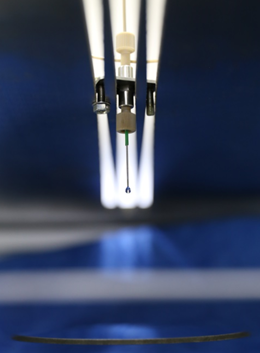 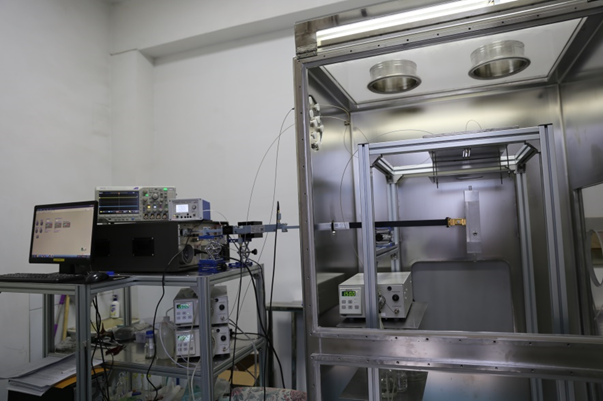 In-situ mixing internal gelation-microwave heating device
Preparation of UC ceramic microspheres by an improved microwave-assisted rapid internal gelation process combined with carbothermic reduction
Optical image of 
UC ceramic microspheres
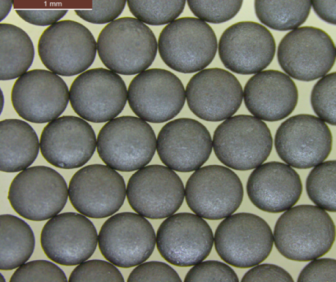 UC ceramic microspheres
size:  Ø 675 µm
density : 12.53 g/cm3  (92% TD)
Wei Tian et al., Ceramics International 44 (2018) 17945–17952
[Speaker Notes: Uranium monocarbide (UC) ceramic fuel has been considered as a potential nuclear fuel because of its high thermal conductivity, high melting point, good mechanical property and high uranium atom density.
In our work, uniform sized ceramic UC microspheres were prepared by an improved microwave-assisted internal gelation combining with carbothermic reduction process. The UC ceramic microspheres have an average diameter of 675µm and a density of 12.53 g/cm3, which is 92% of the theoretical density. So, this method can provide an important guidance for the preparation of Pu and MAs carbides microspheres for nuclear reactors in the future.]
Outlines
Background of Accelerator Driven System
Design Status of CiADS
Progress of Prototypes
Accelerator, Target and Reactor
Material SIMP
New Approach of Fuel Recycle
Sammary
Sammary
The ADANES was proposed as a new closed fuel cycle system, aiming sustainable nuclear energy.
The CiADS (prototype of ADB) started earthwork in last August. It is planned to be the first commission in 2024.
The front-end demo CAFe (25 MeV superconducting linac) started commissioning in 2017. It has achieved max beam power of 45 kW with 2.55 mA @ 17.5 MeV. It operated at 2 mA more than 100 hours. 100 kW beam power, rapid recovery and long-term operation is the next goal.
The granular flow spallation target was proposed to be a candidate for 10 MWs application. A prototype was built and tested.
The SIMP steel was developed for the use to LBE related nuclear energy systems. The experimental results show that its property could be better than other candidates. 
The new recycle procedures of Spent Nuclear Fuel for ADB was proposed, and it is proved with SIMFUEL in IMP laboratory.
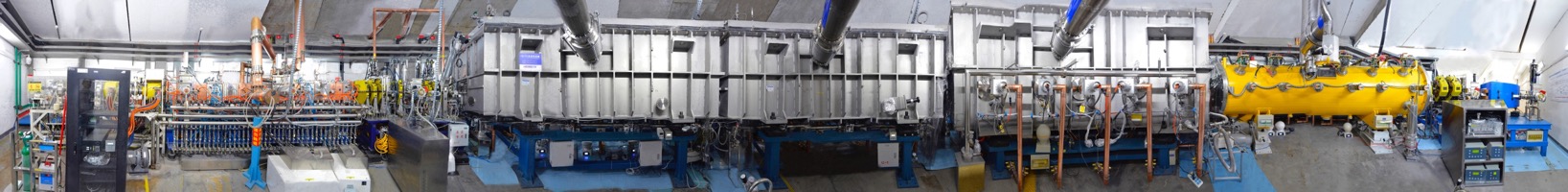 Thanks our team and worldwide collaboration in the past!
Thank you!Welcome collaboration!